Herzlich willkommen in Ruggell
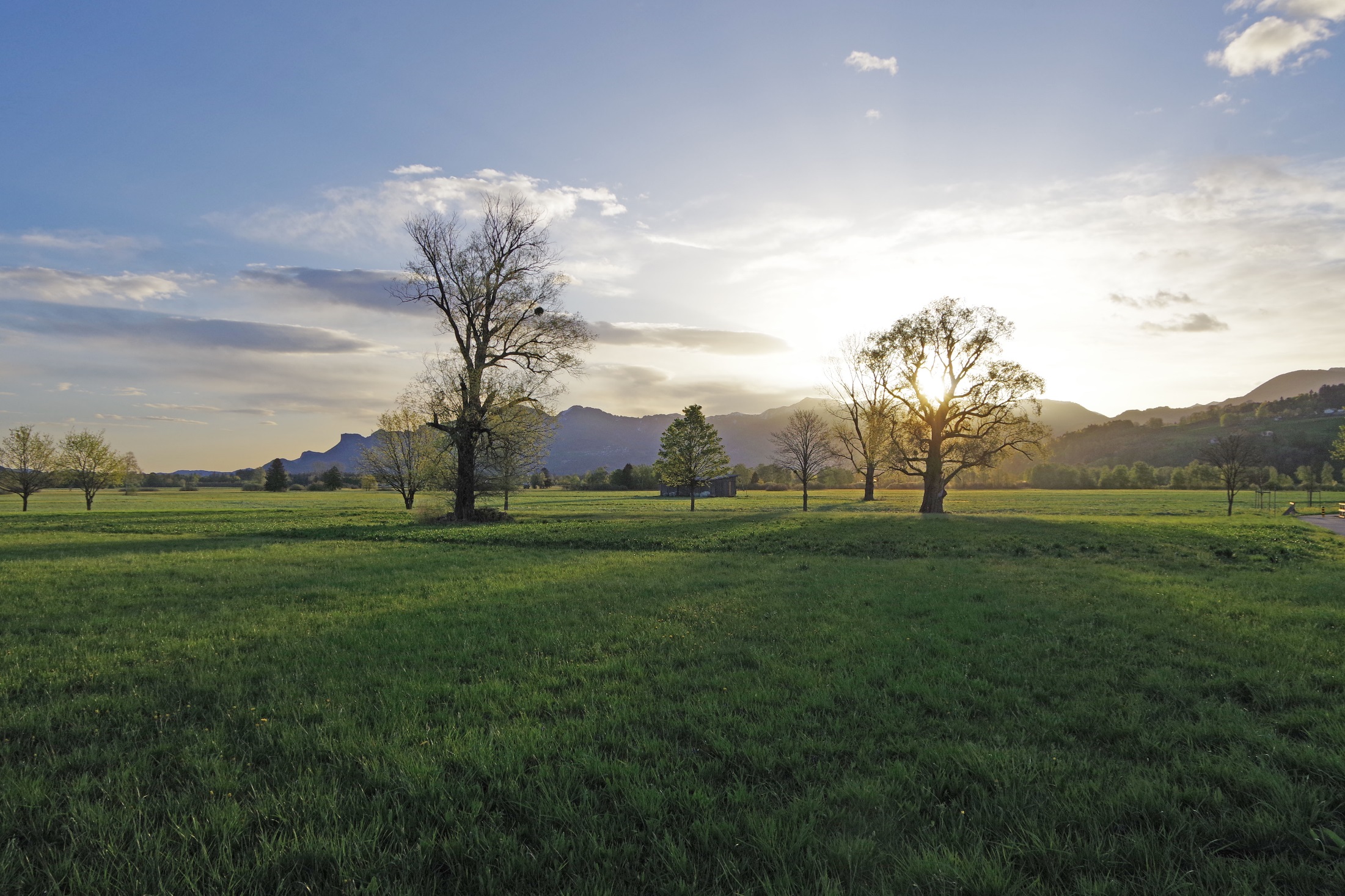 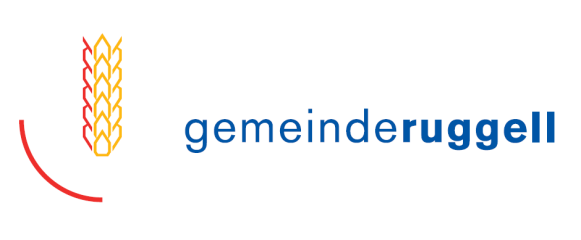 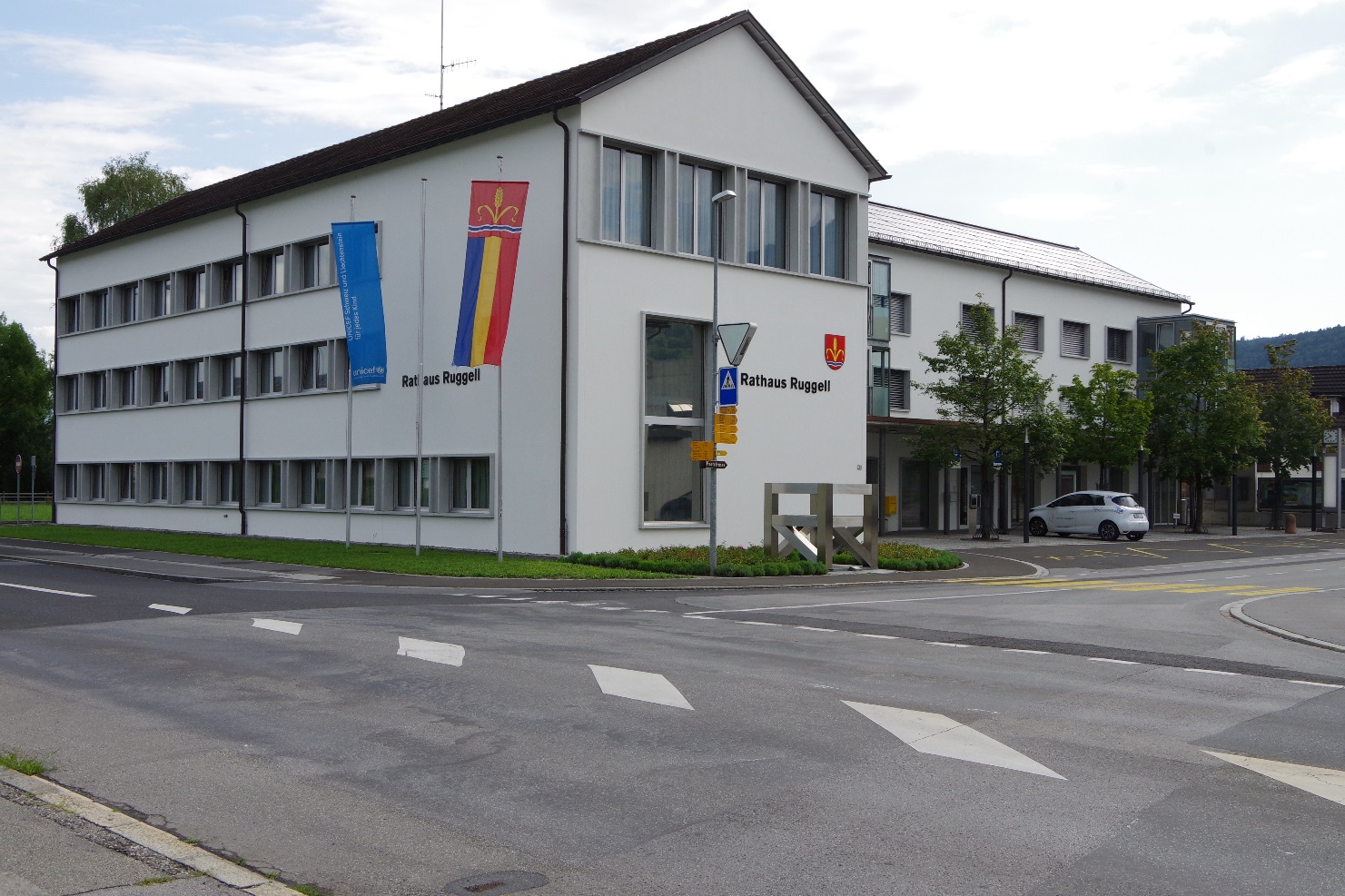 Unsere Gemeindeverwaltung

Es arbeiten über 40 Personen in Voll- und Teilzeit für unsere Gemeinde. Zurzeit bilden wir vier Lernende aus.
2
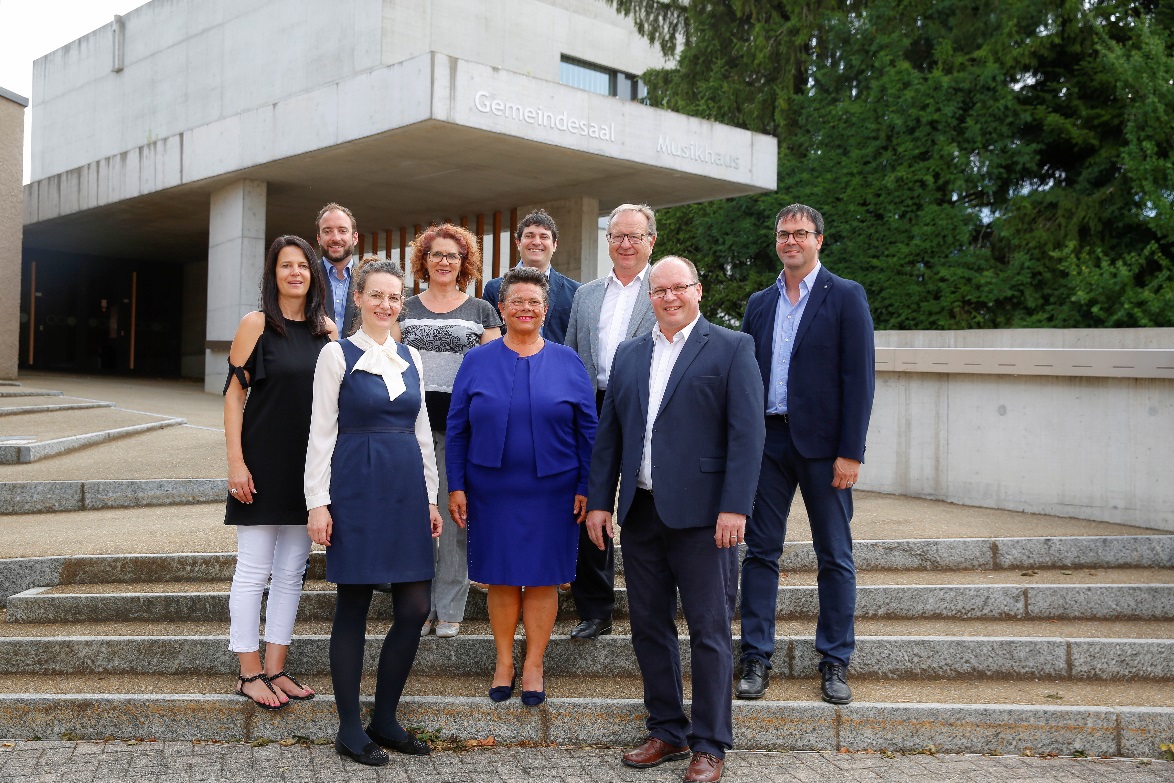 Die Gemeinderatssitzung findet alle drei Wochen im Rathaus statt. Die Gemeinderäte arbeiten als Vorsitzende in verschiedenen Kommissionen aktiv mit.
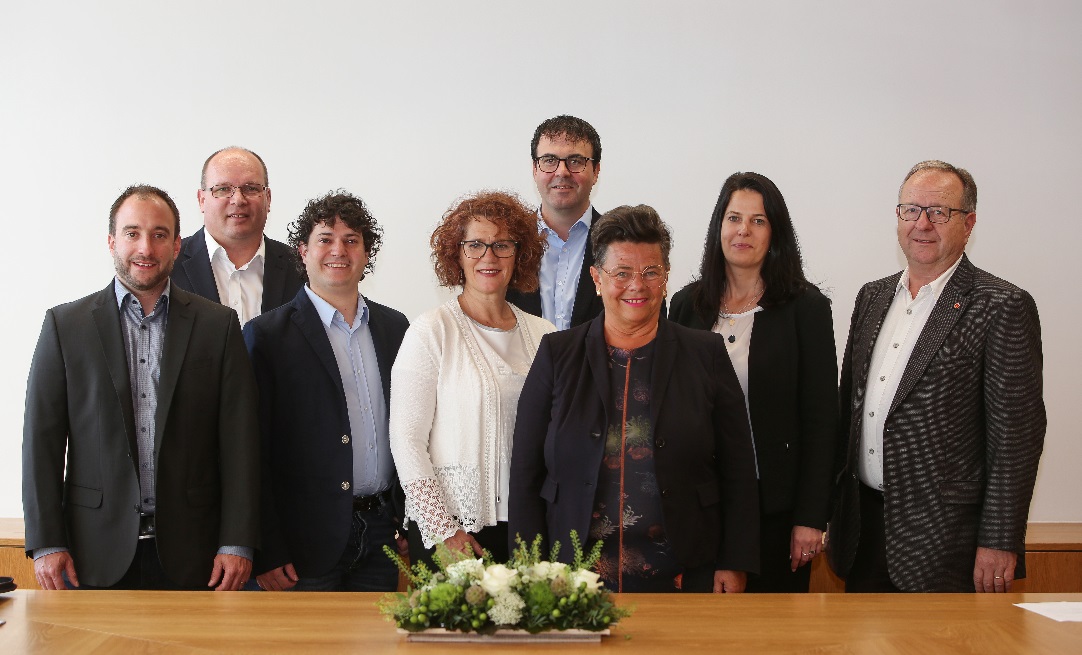 Der Gemeinderat besteht aus neun Personen inklusive Vorsteherin.
3
Teamleiter der Gemeindeverwaltung Ruggell
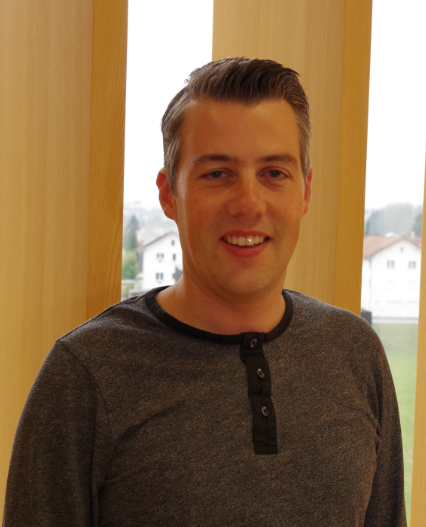 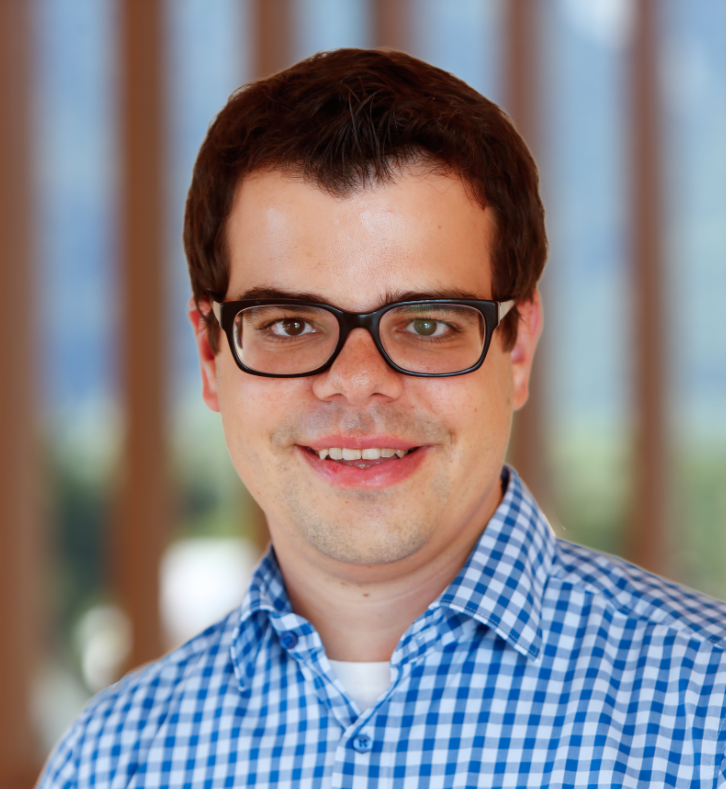 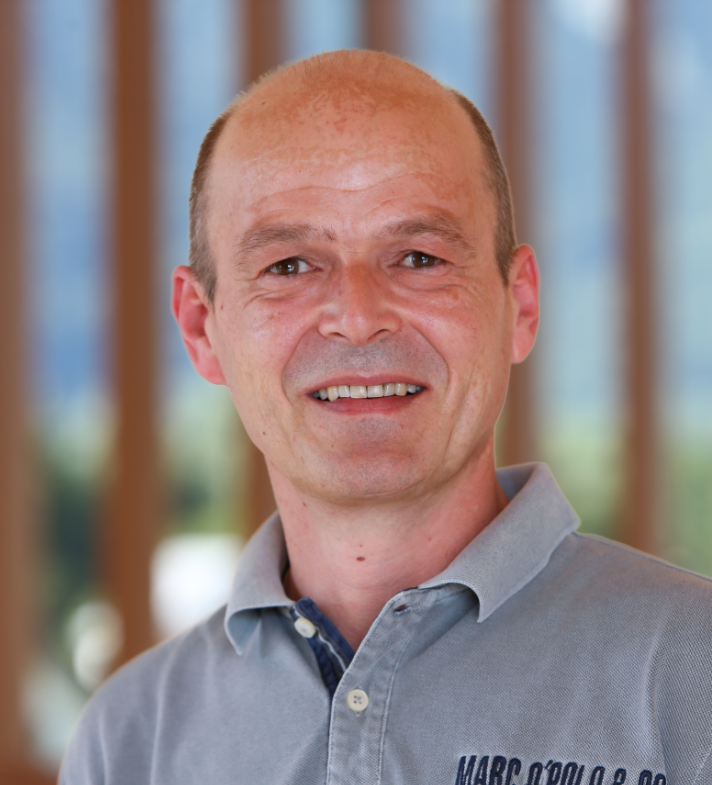 Christian ÖhriLeiter Gemeindekanzlei /Gemeindesekretär
Armin Allgäuer Leiter Finanzen undSteuern
Emanuel MattLeiter Bauverwaltung
4
Unsere Mitarbeiter und Mitarbeiterinnen aus dem Rathaus, Hauswartung, Werkhof, Freizeitpark Widau, Küefer-Martis-Huus und Kirche.
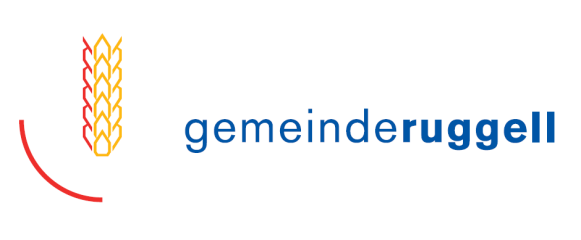 Ruggell ist die nördlichste Gemeinde Liechtensteins. In Liechtenstein leben über 38‘380 (31.12.2018) Menschen.


Liechtenstein ist eher bekannt dafür gebirgig zu sein. Ruggell ist jedoch zum Grossteil flach und liegt entlang des Rheins, wo es an die Schweiz und Österreich grenzt.
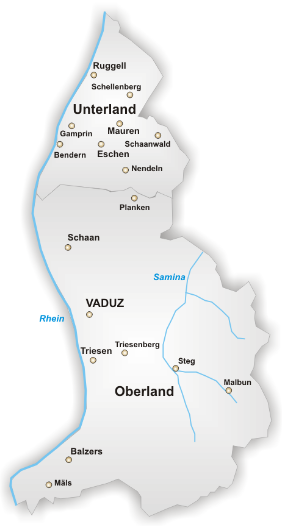 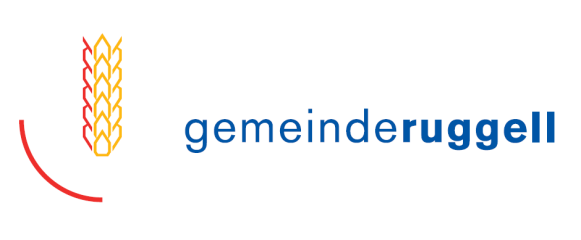 Da Ruggell so flach ist, wird es oft auch als Fahrraddorf bezeichnet.

An einem Tag im Jahr (Erster Sonntag im Mai) sind die Strassen in Ruggellund der näheren Gegendfür Motorwagen gesperrt. Nur Radfahrer, Inlineskaterund Fussgänger sind danndort auf den Strassen unter-wegs. Dieser Event heisst„slowUp“
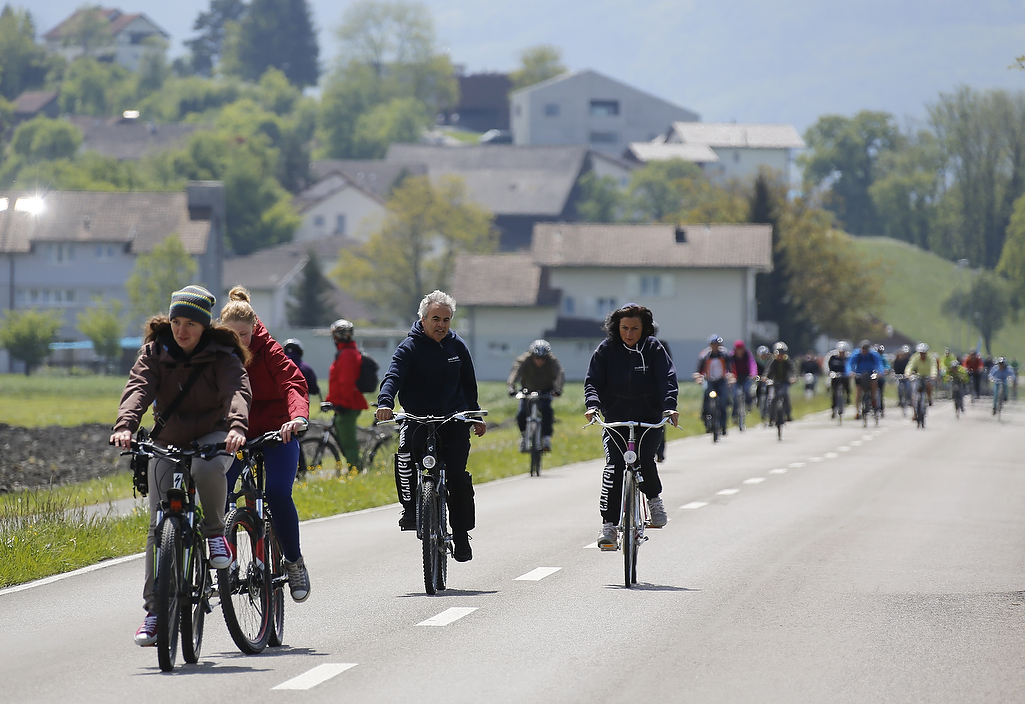 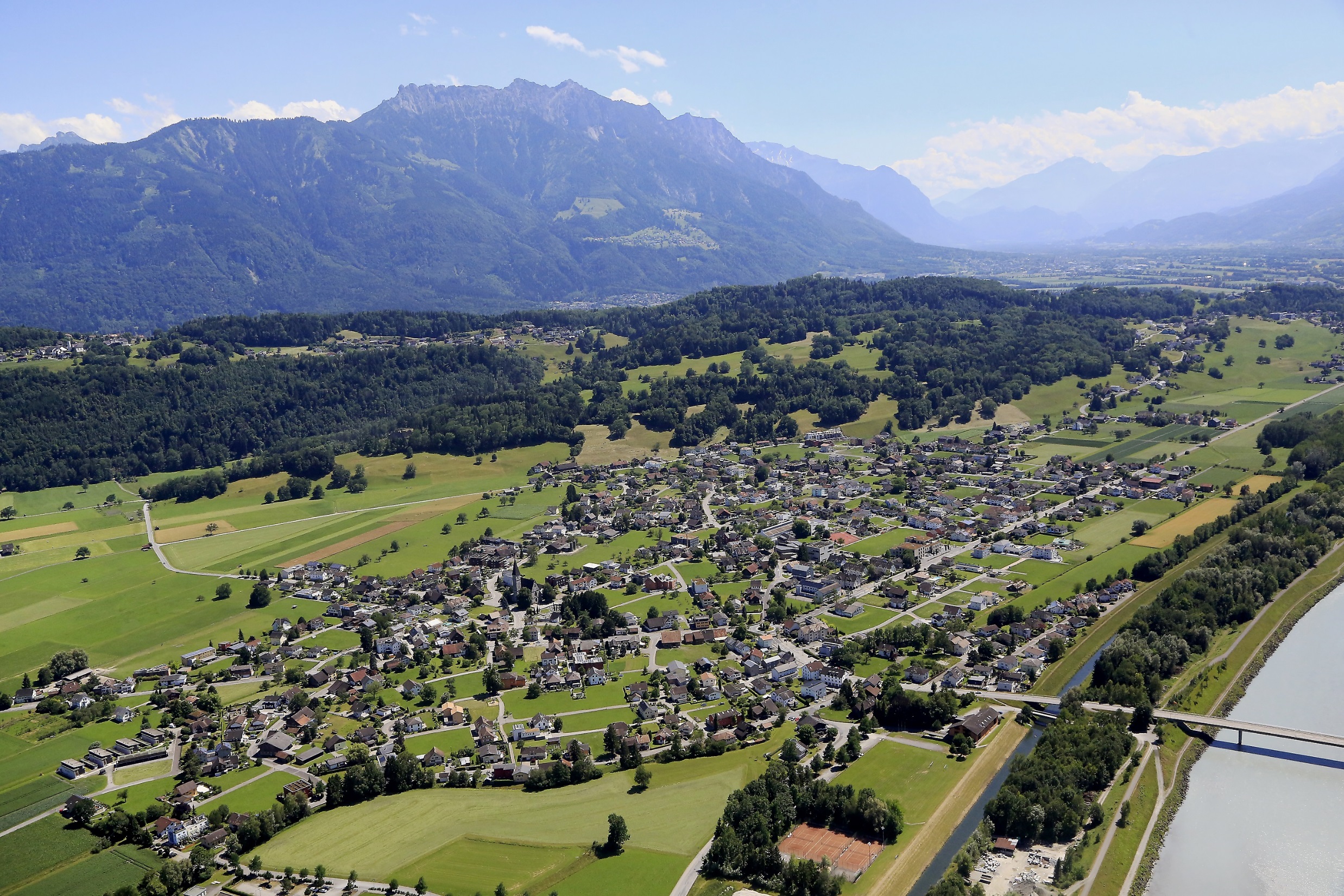 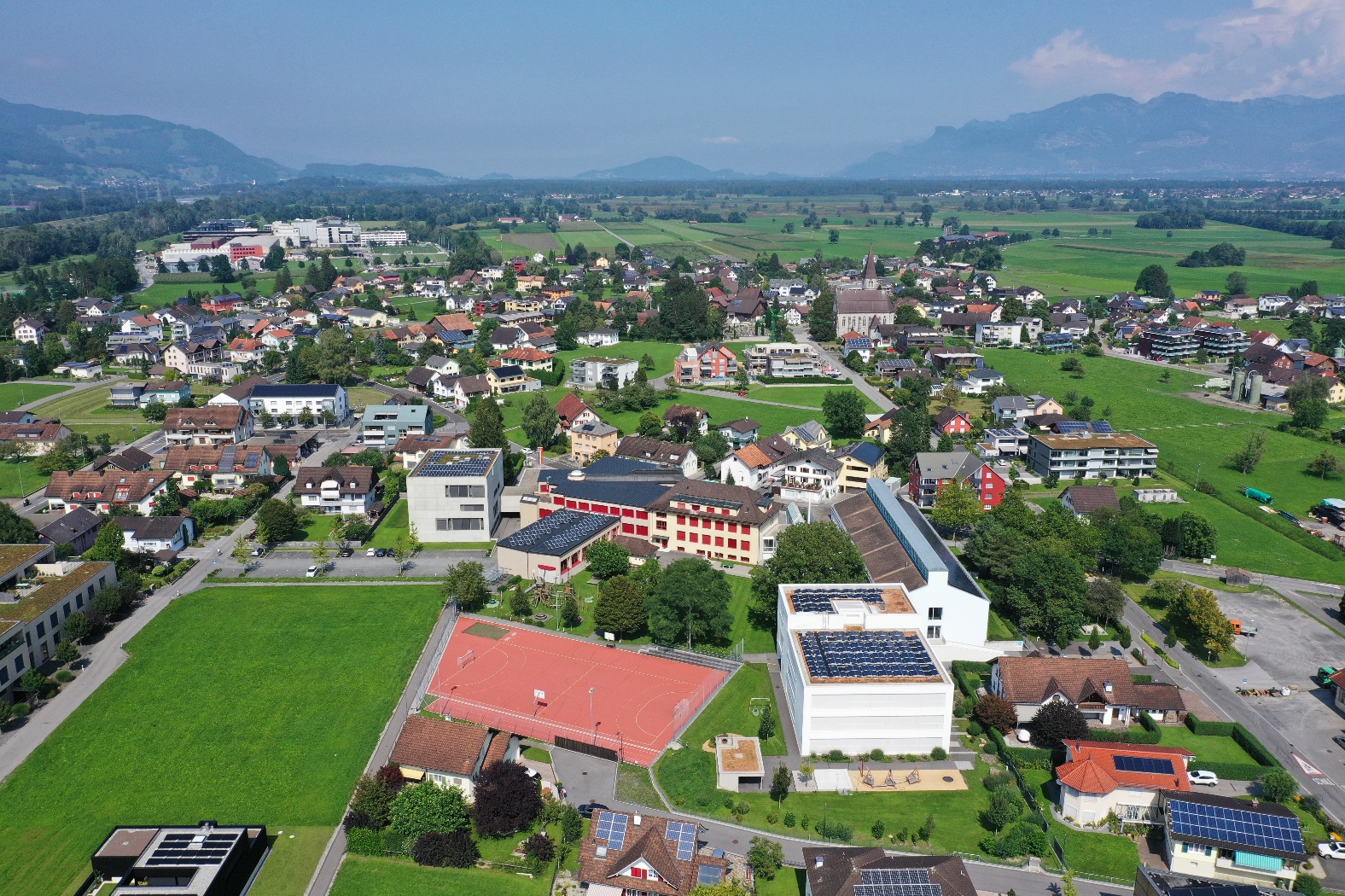 Ruggell – aktiver und attraktiver Wohnort für alle
Einwohnerzahl: 2‘330 (Stand von 24. September 2019)
Höhe: 433 m ü. MFläche: 7.378 km²
9
Ruggell – Familiäre Gemeinde mit vielen Spielplätzen
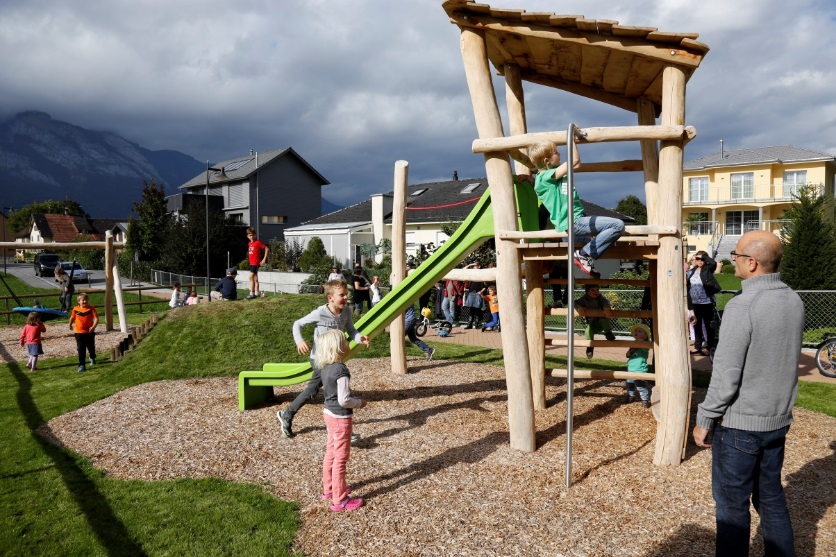 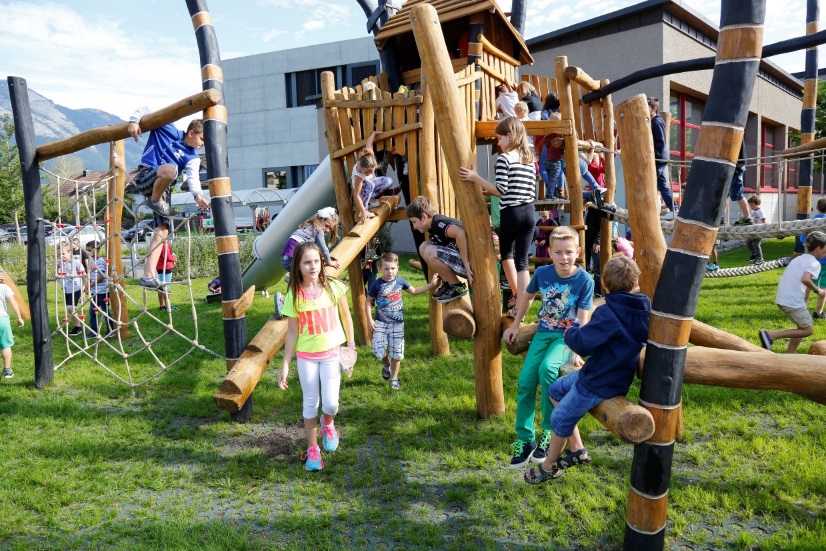 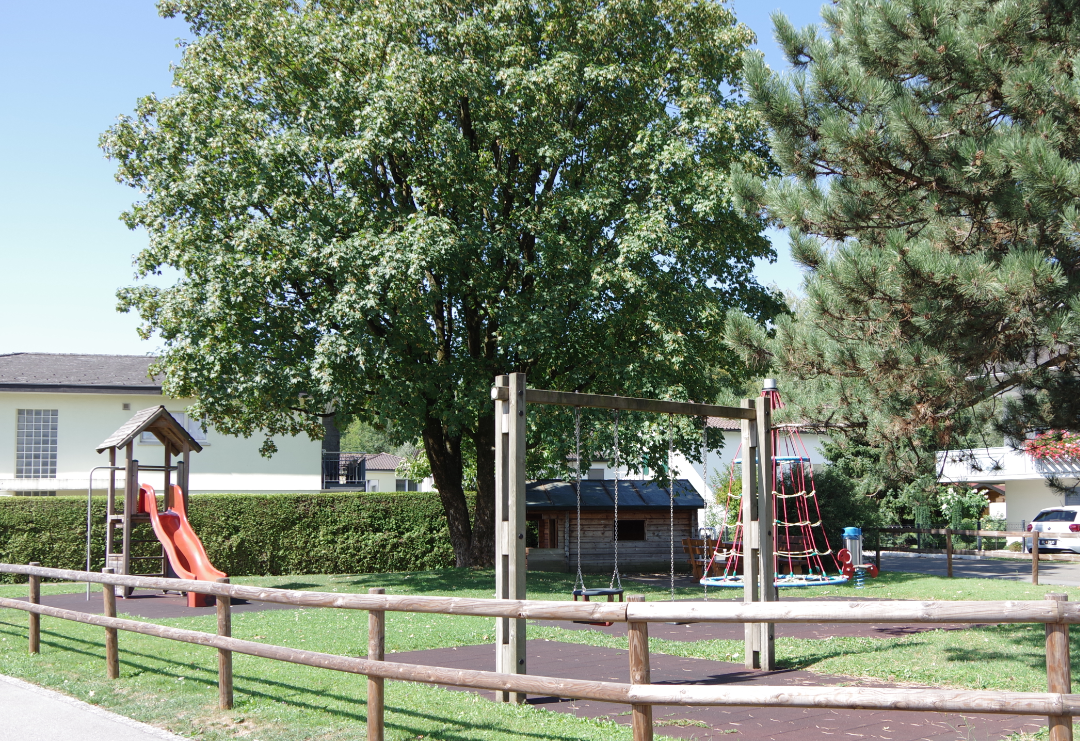 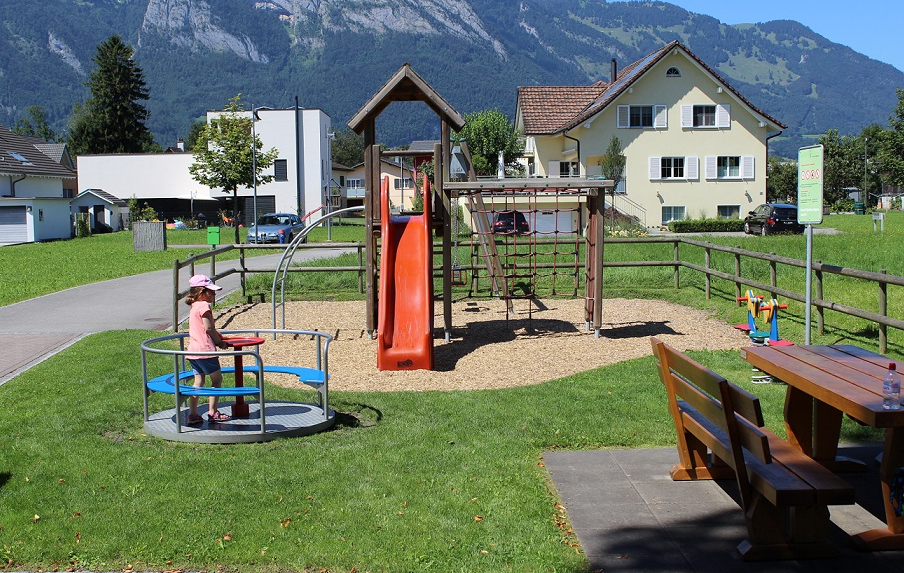 10
Ruggell – Umgeben von der Schönheit und Kraft der Natur
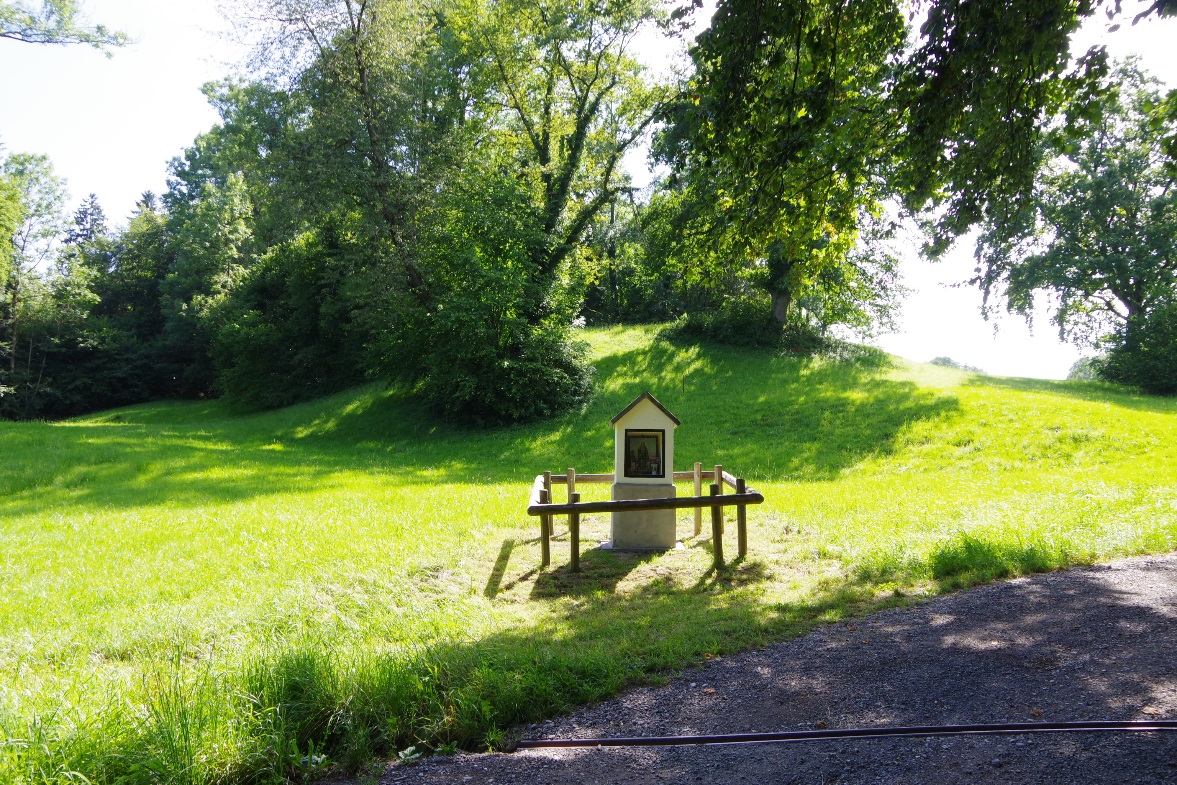 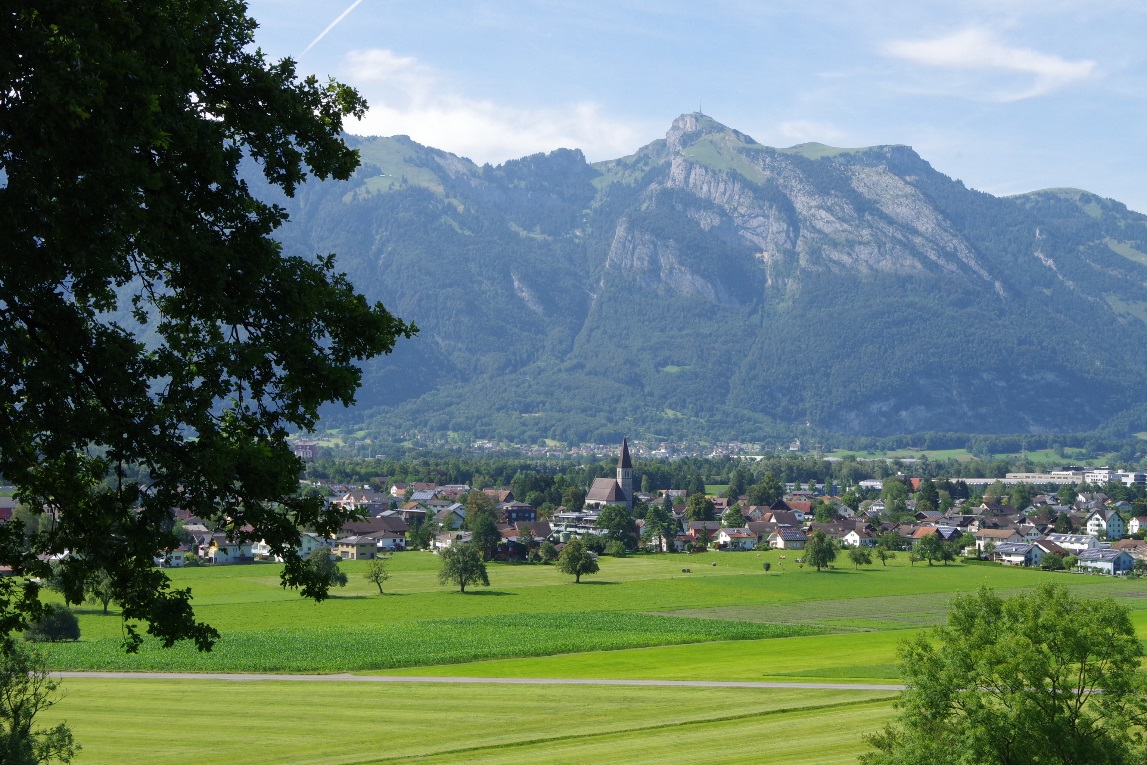 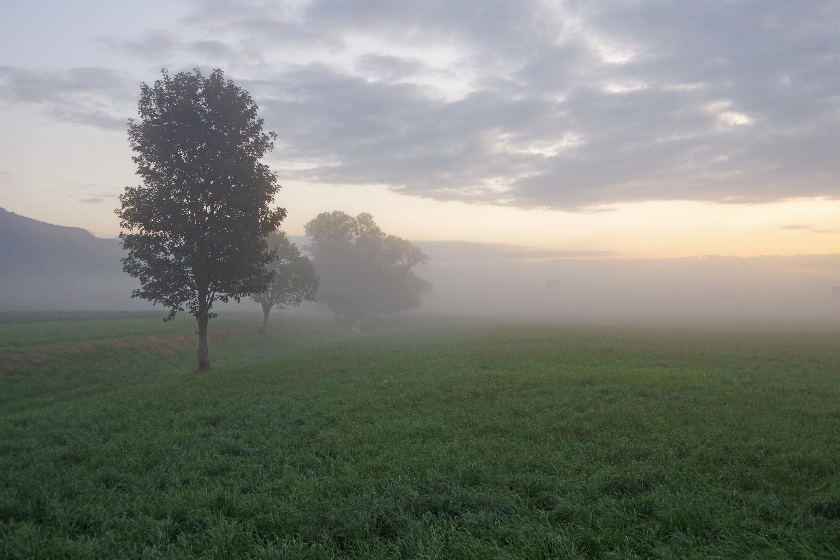 Das Ruggeller Riet ist ein Ort der Ruhe und des Friedens im Tal.

Das Ruggeller Riet erstreckt sich über 90 Hektar in der nördlichsten Gemeinde Liechtensteins. Die hiesige Flora und Fauna machen es zu einem beeindruckenden Gebiet – Perfekt für Naturbegeisterte.
Tiefland-Moor, Teiche, Hecken, Bäume und Magerwiesen machen dieses Gebiet zum idealen Brutort für viele gefährdete Tiere und Pflanzen. Sogar der Storch und der Biber sind wieder dort beheimatet. Die Blütenpracht der Siberischen Schwertlilie verwandelt jedes Jahr das Riet in einen blauen Teppich.
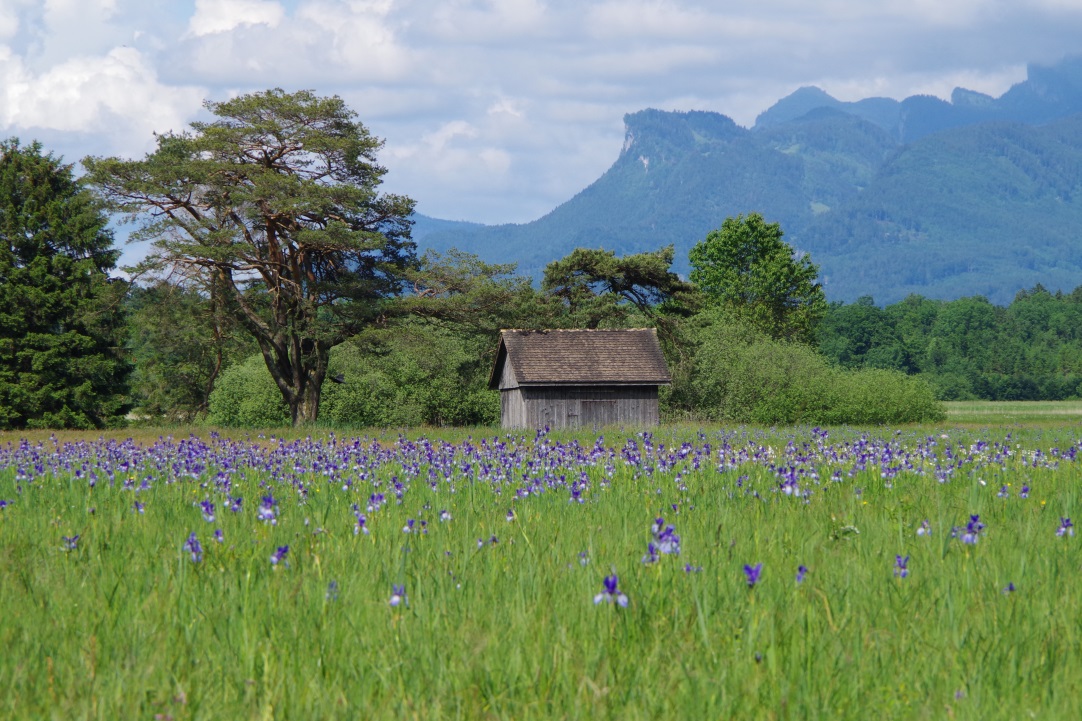 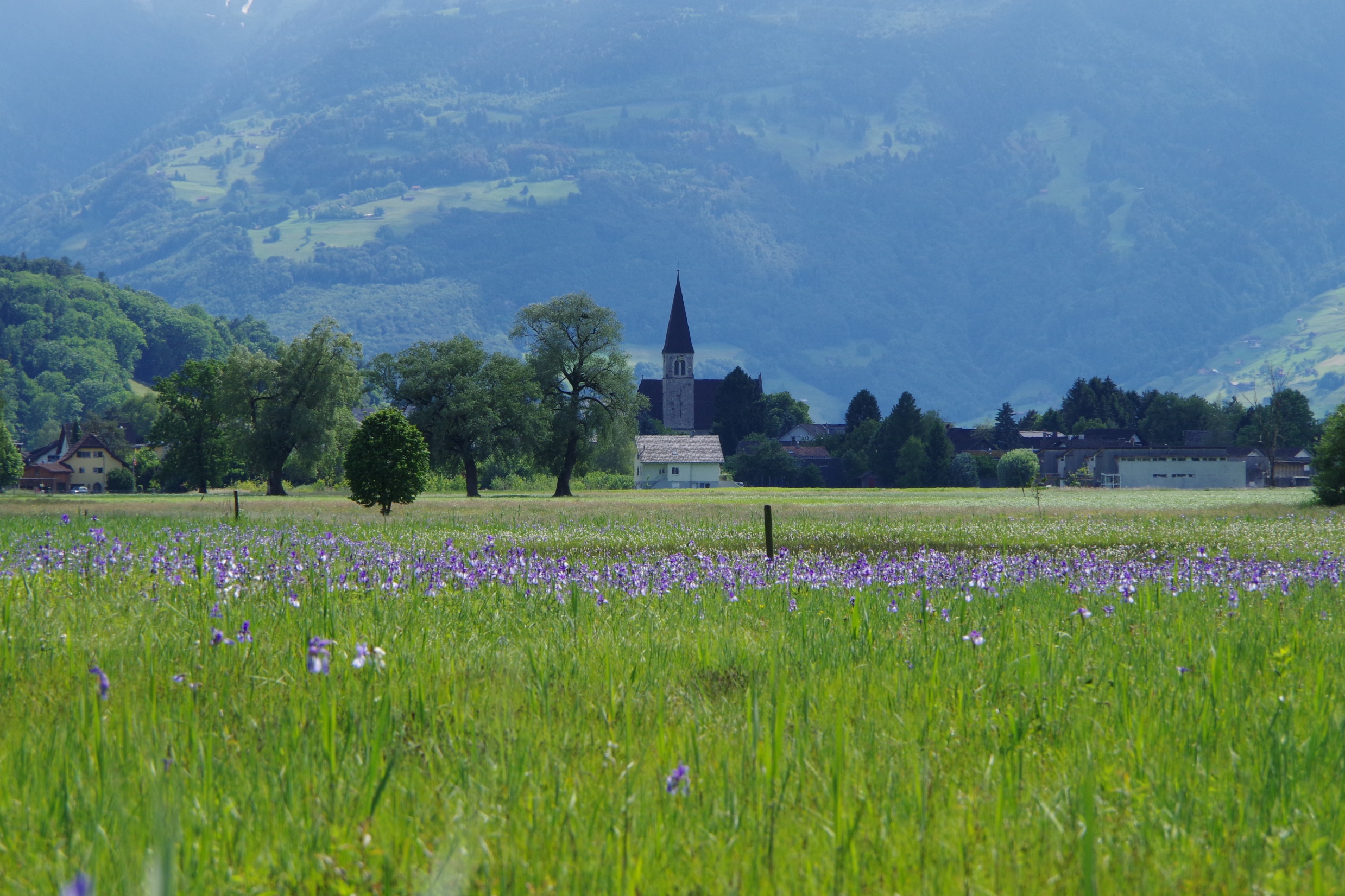 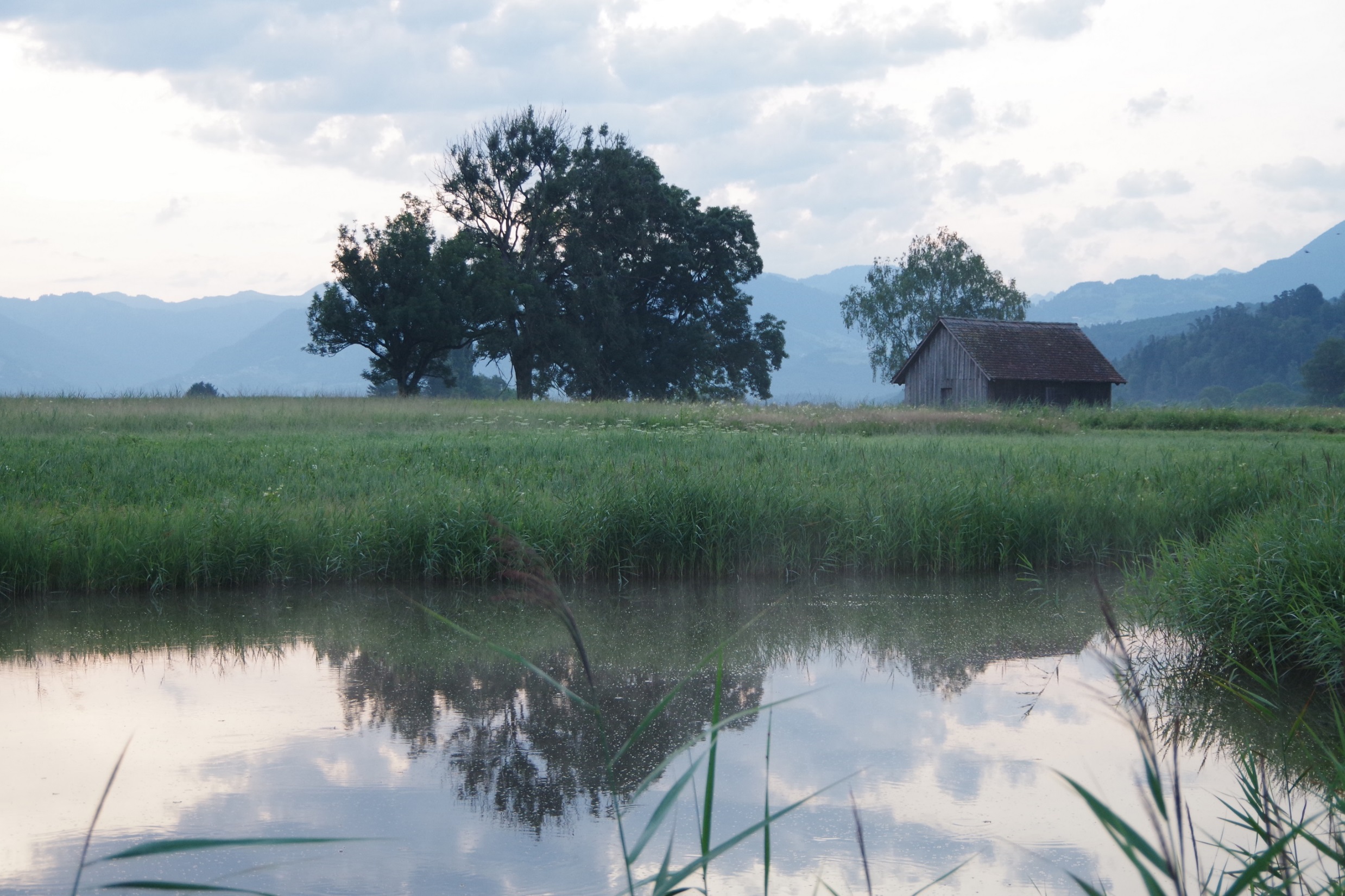 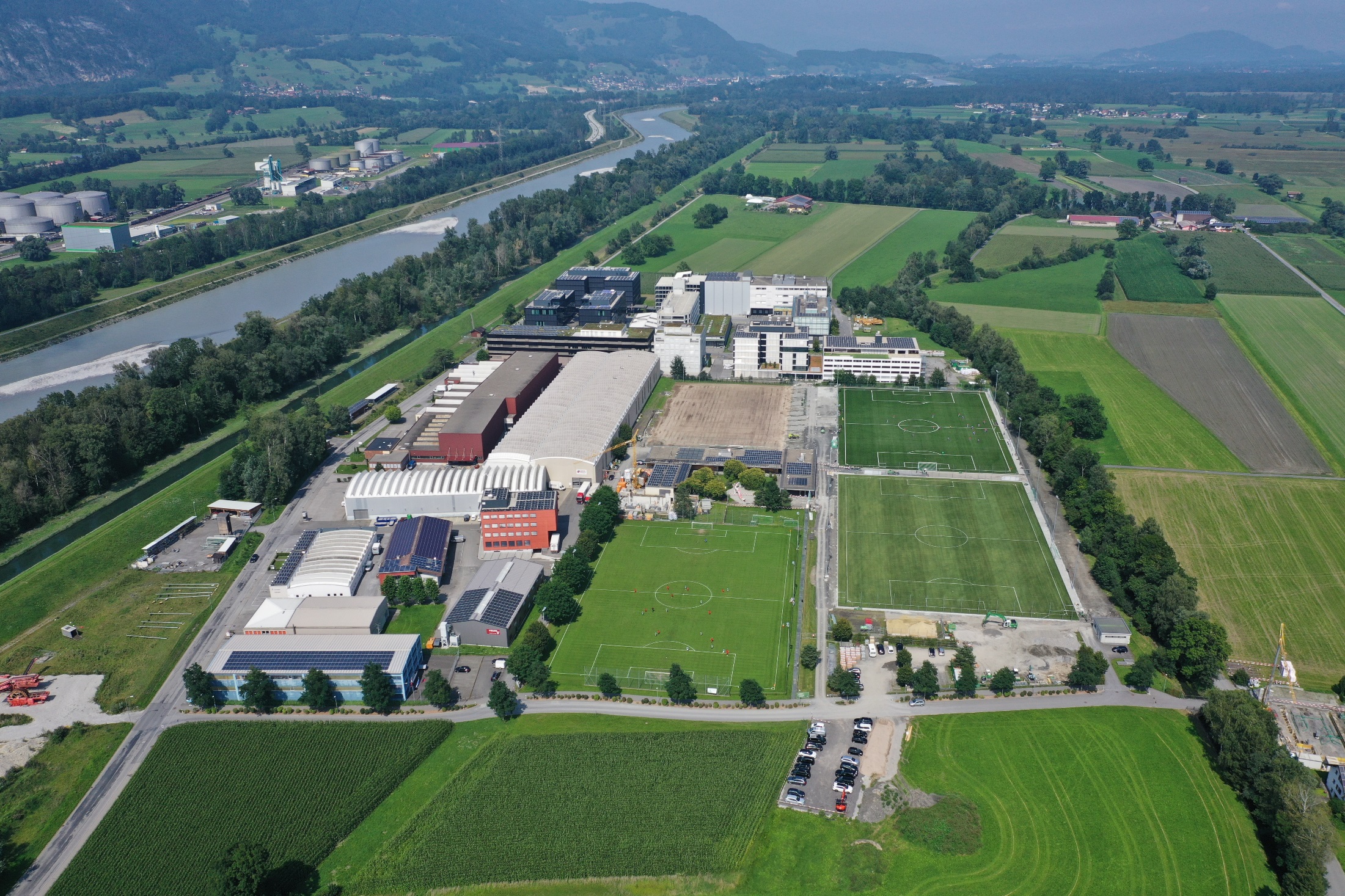 Ruggell – Industriezone
Liechtenstein ist ein stabiles und unternehmensfreundliches Land. 5’497 aktive Unternehmen bieten über 39’635 Stellen an. 

In Ruggell haben wir 389 verschiedene Unternehmen mit 1690 Mitarbeitern. Vorteile von Ruggell sind:- Kurze Distanz zur Schweiz und nach Österreich, - Gute Anbindung zum öffentlichen Verkehr, - Natur, welche die Industriezone umgibt (Naherholungsgebiet),
- Innovative und saubere Industrie,
- Exzellente Infrastruktur,- Hotels, Restaurants und Fitness/Wellness-Center sind im gleichen Gebiet


Zahlen: Amt für Statistik, 31.12.2018
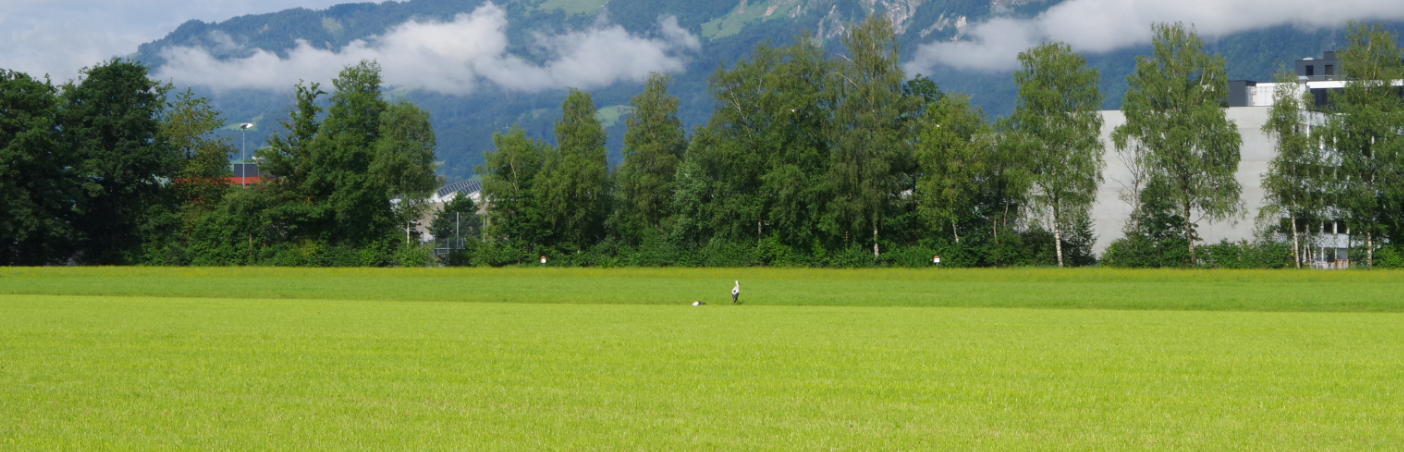 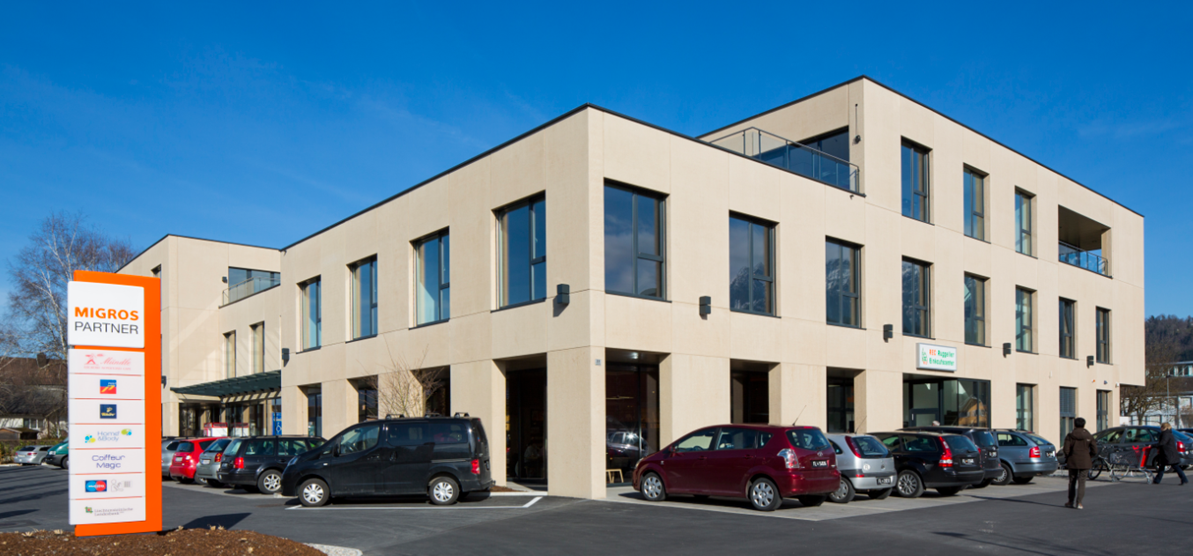 Viele Einwohner von Ruggell benutzen täglich ihr Fahrrad. Die Areale, Plätze und das Ruggeller-Einkaufs-Center (REC) können leicht mit dem Rad erreicht werden. Zum Beispiel besteht die Möglichkeit bei der Gemeindeverwaltung für 5 Franken eine ökologische Tasche, welche sich für Einkäufe eignet, zu beziehen.
Ruggell – Kirche St. Fridolin
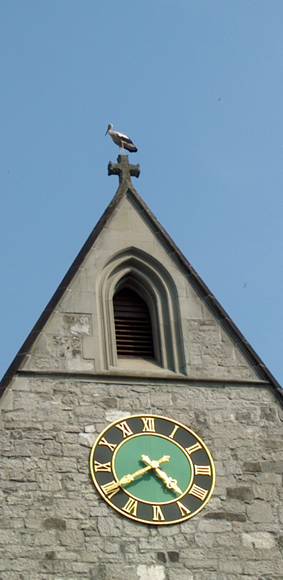 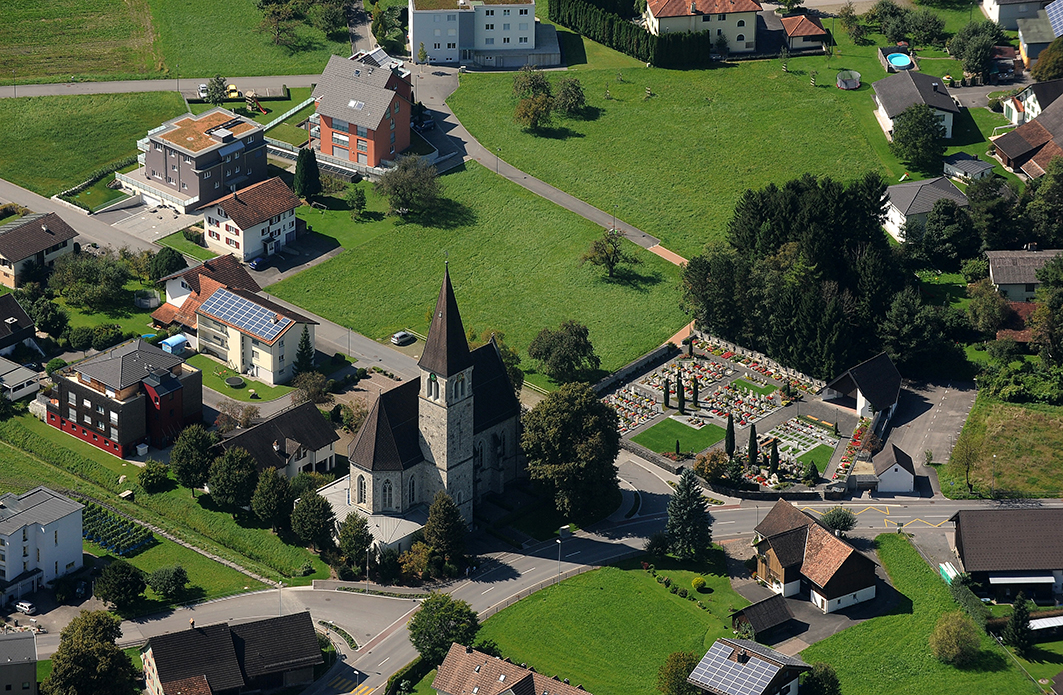 Ruggell – Freizeitpark Widau
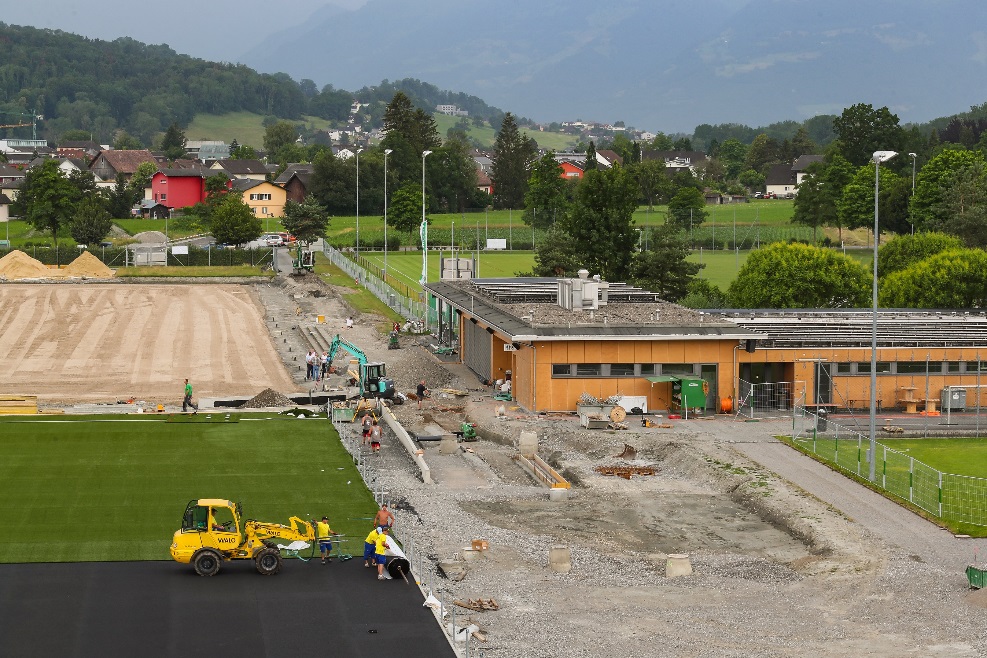 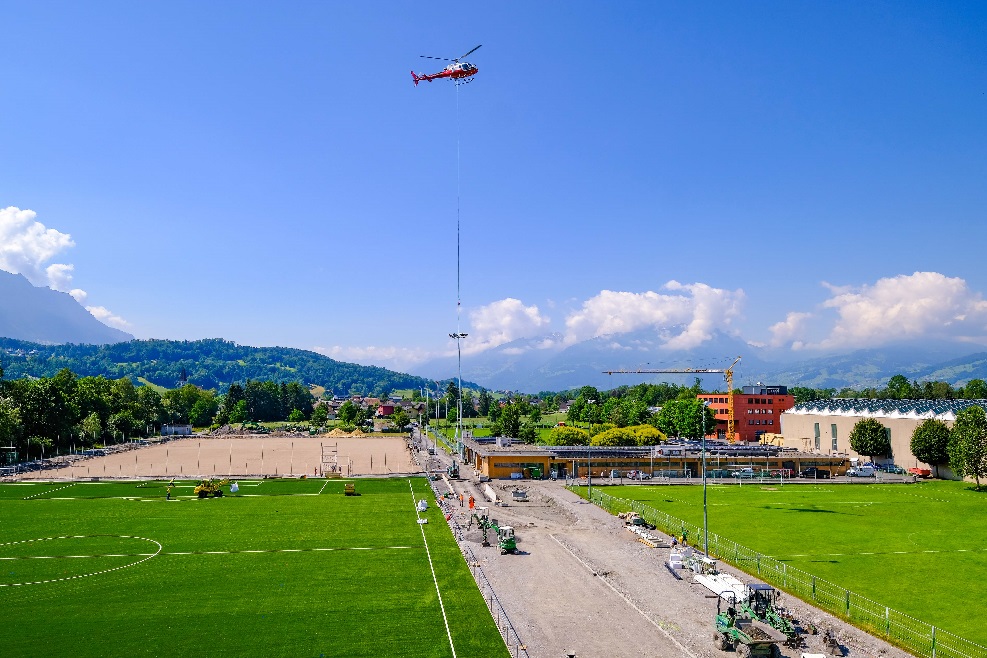 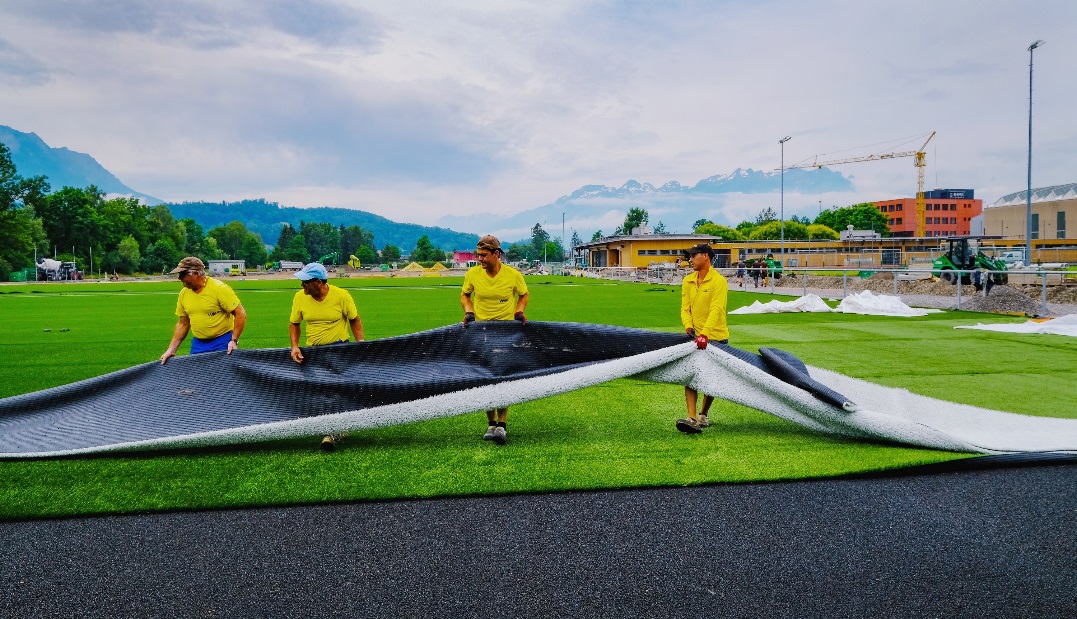 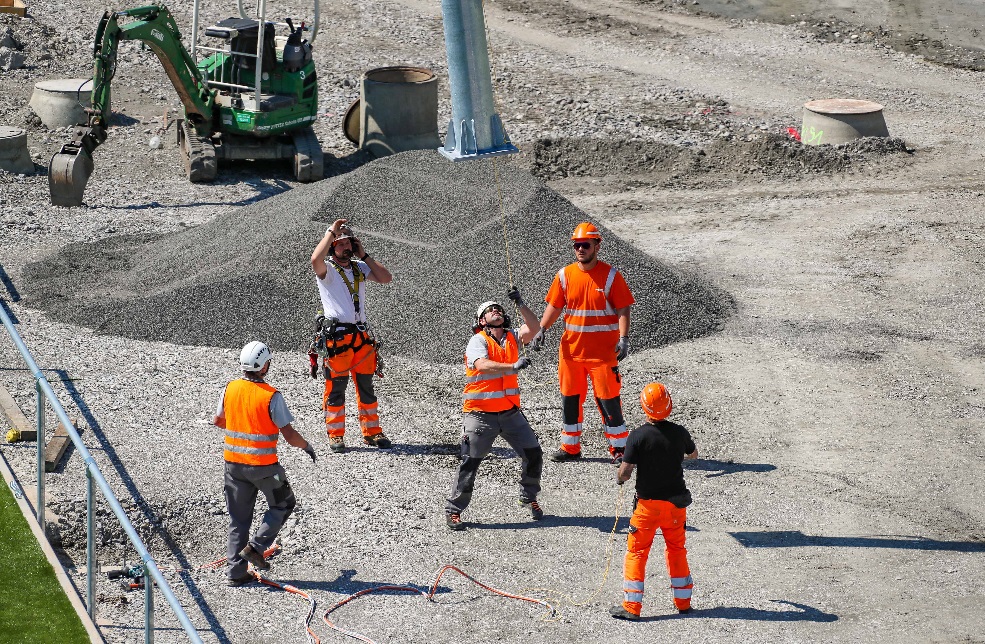 Ruggell – Tradition, Kultur, Innovation
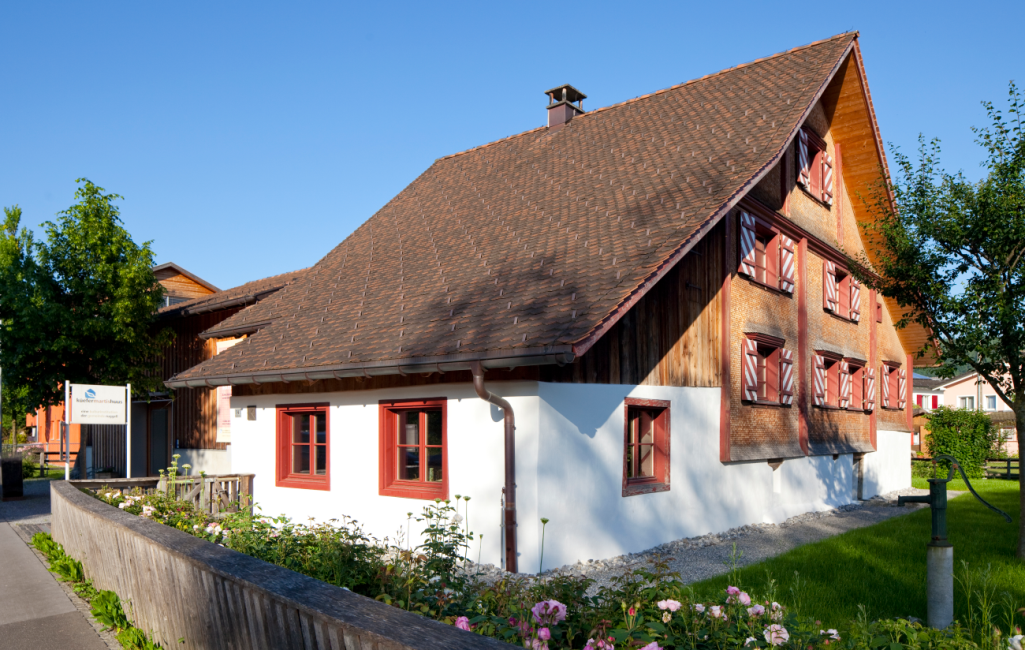 Das Musikhaus ist Treffpunkt für die Ruggeller Chöre und den Musikverein wie auch die Liechtensteiner Musikschule.
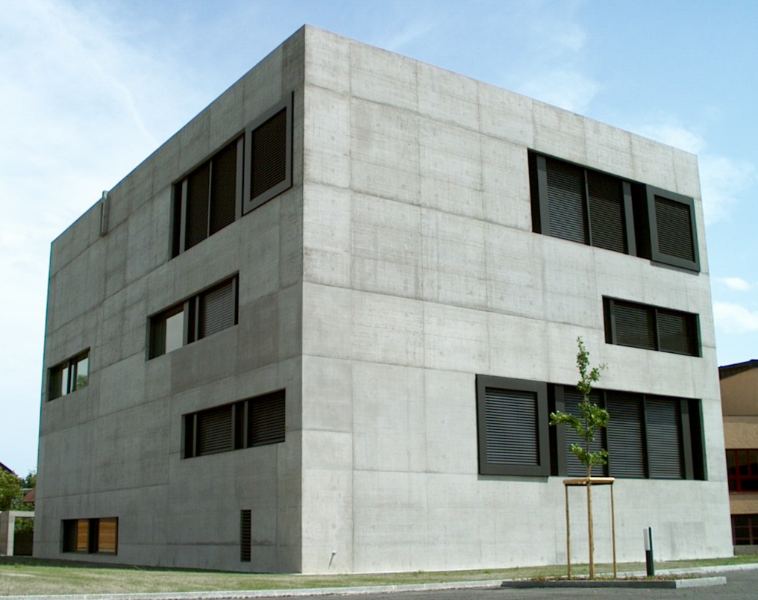 Das “Küefer Martis Huus” ist Museum und Kulturzentrum. Regelmässig finden im denkmalgeschützten Gebäude Austellungen zu regionalen Themen statt.
20
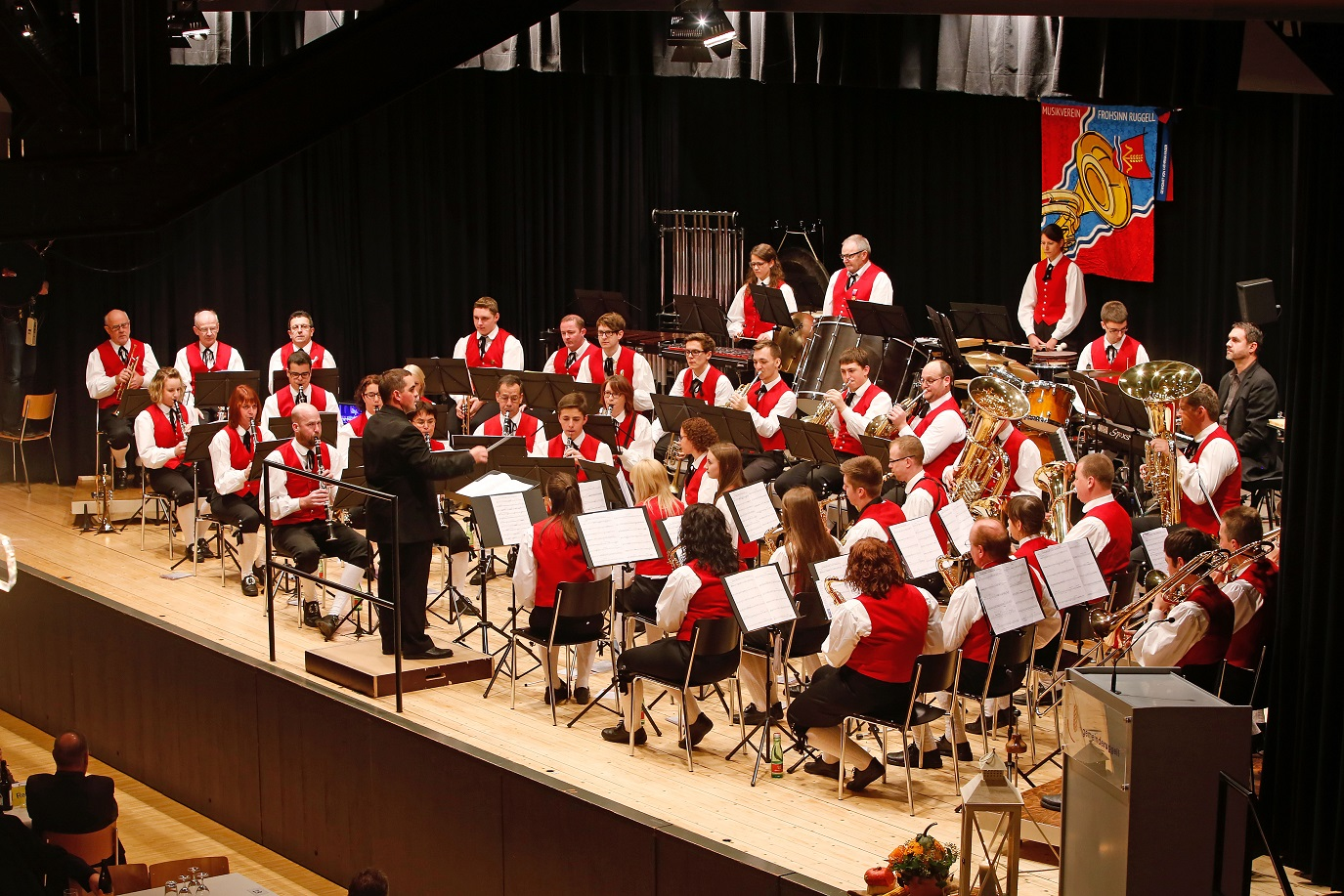 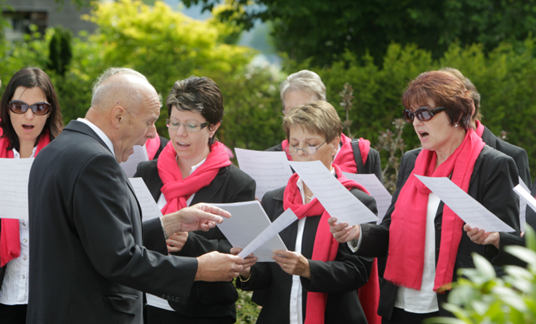 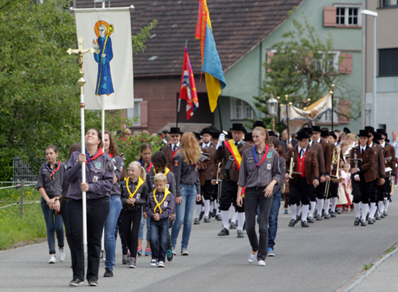 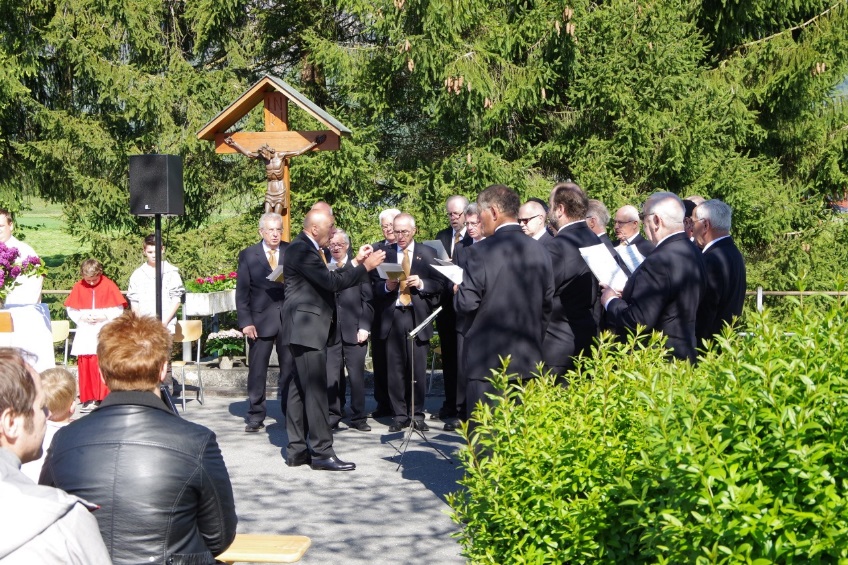 21
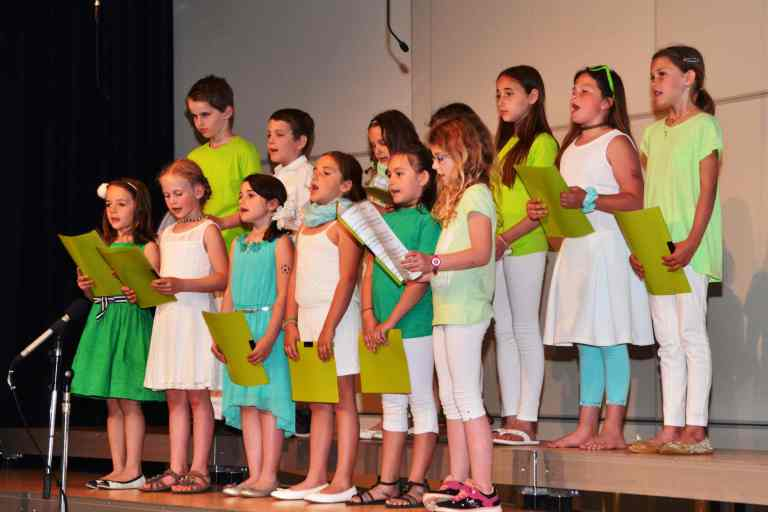 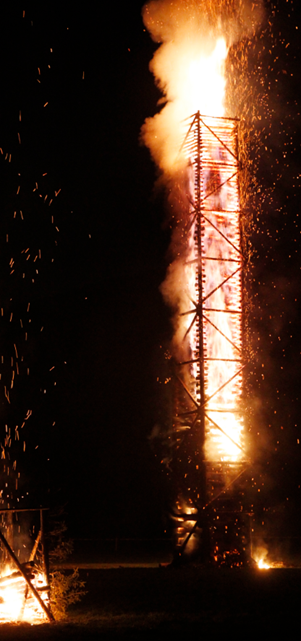 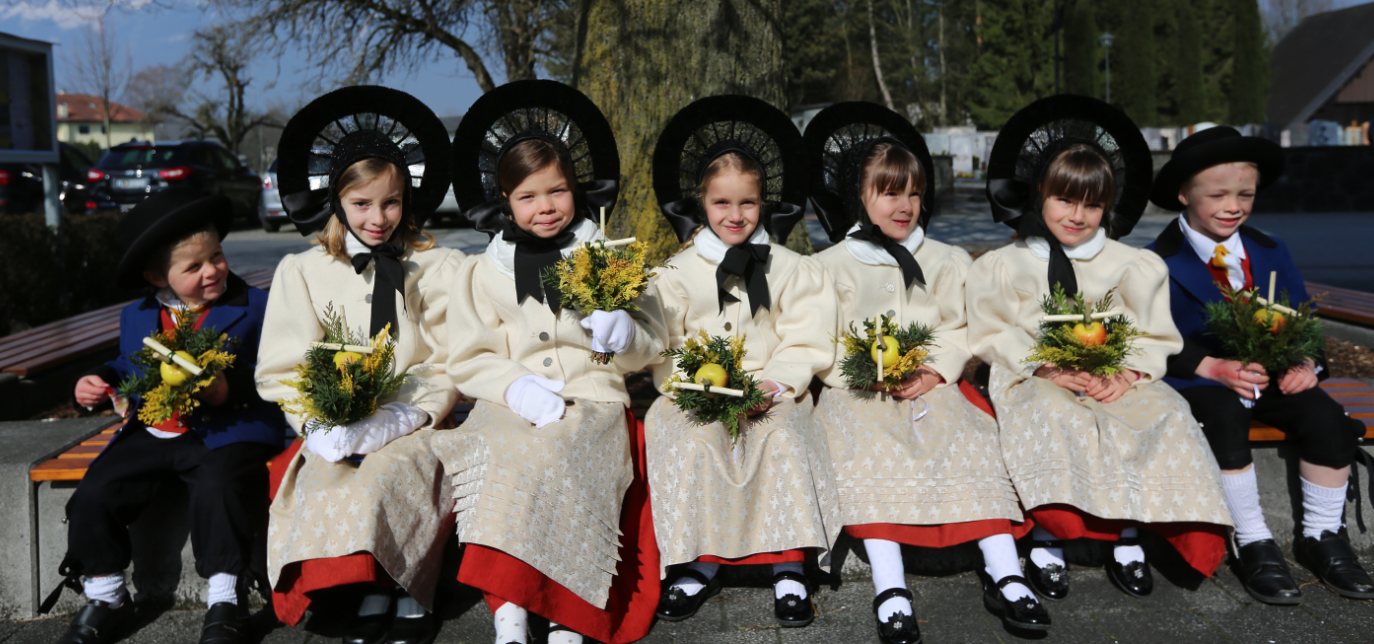 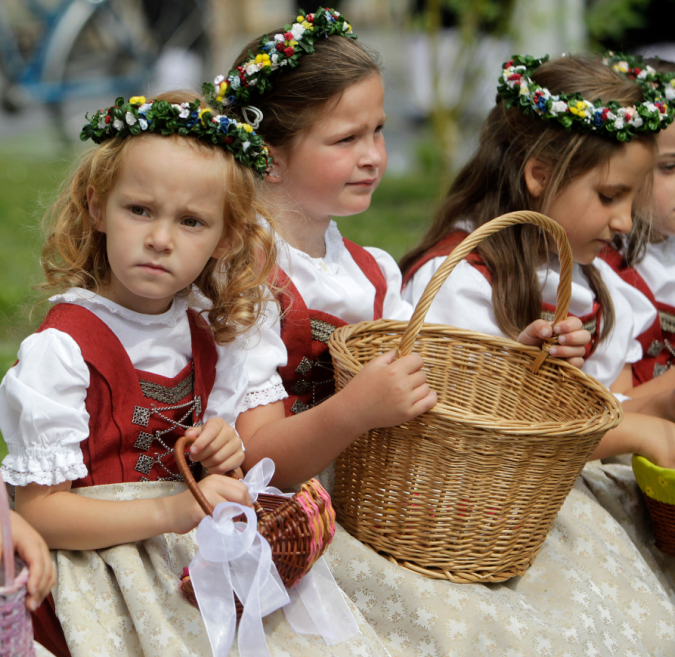 22
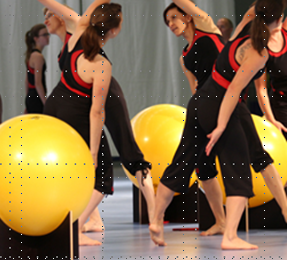 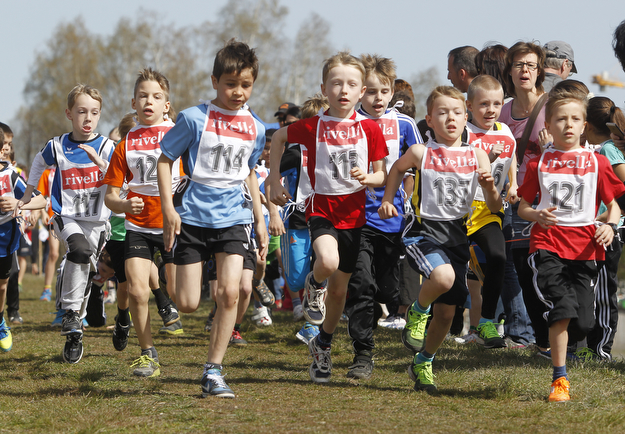 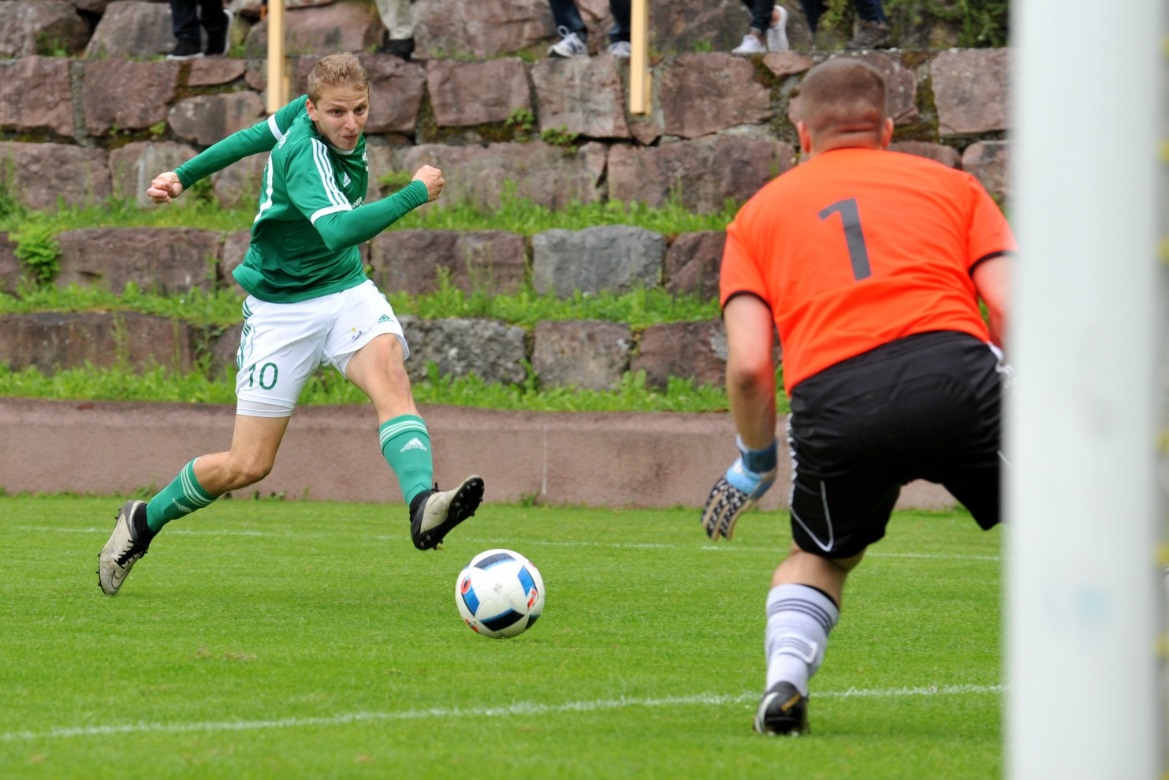 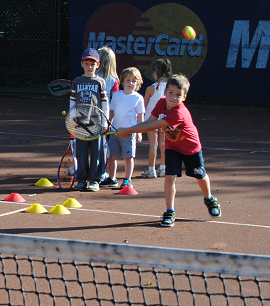 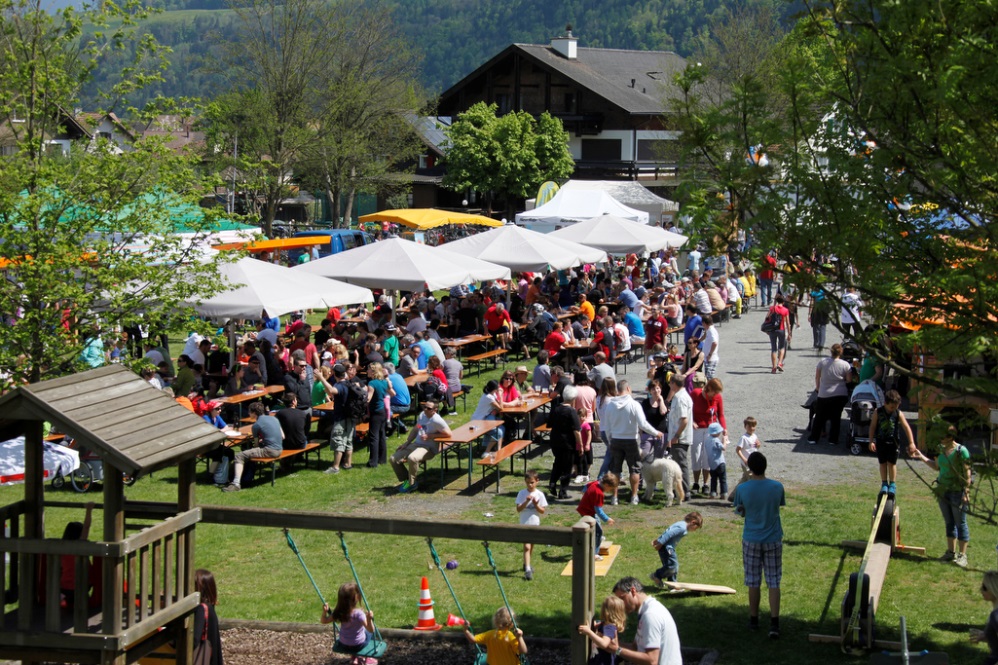 Ruggell – Treffpunkt für Jung und Alt
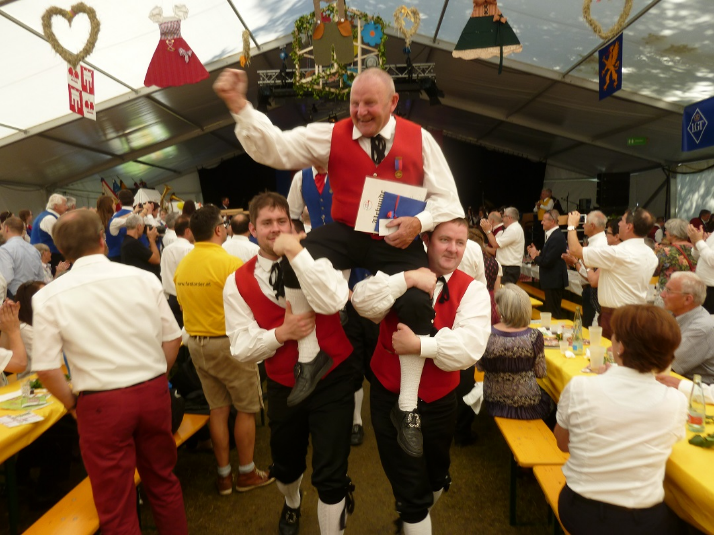 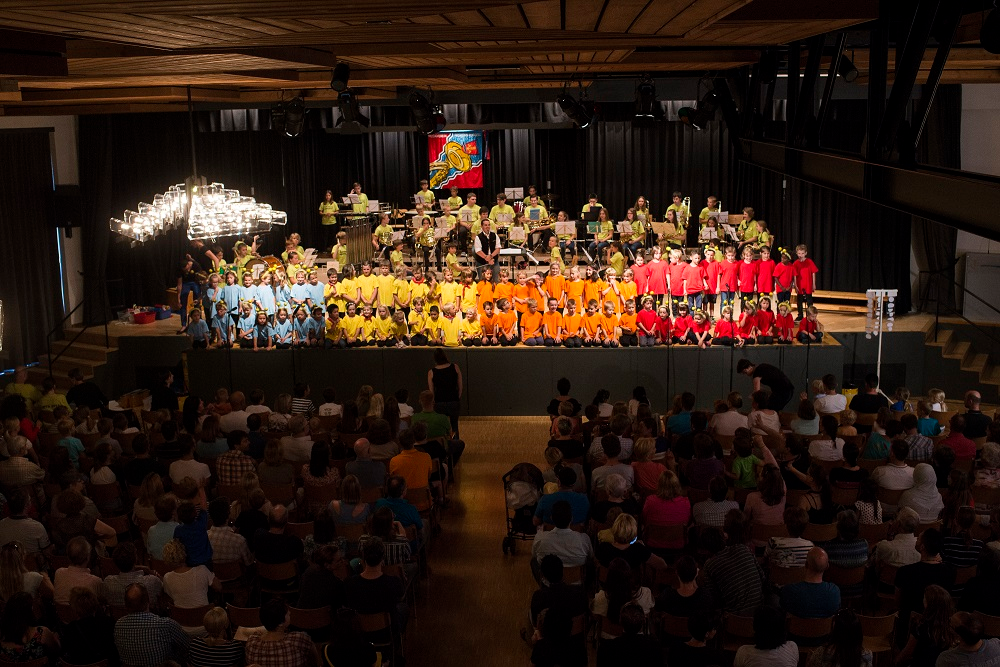 Visio Ruggell
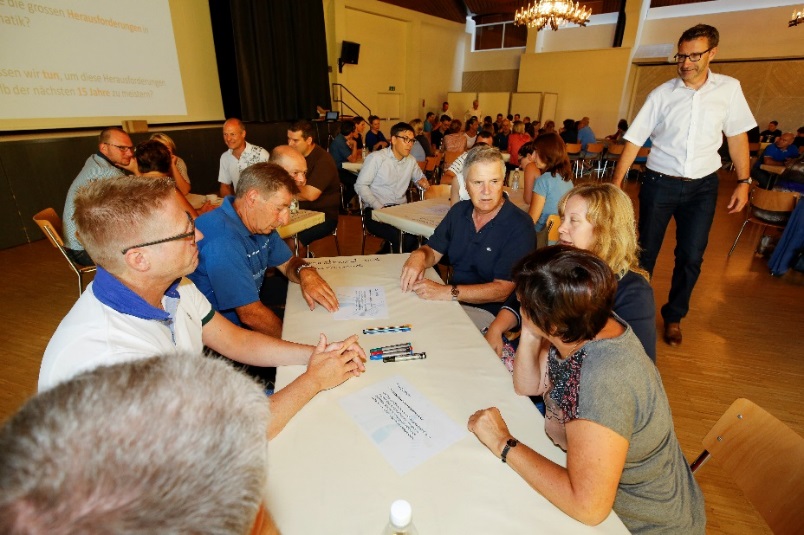 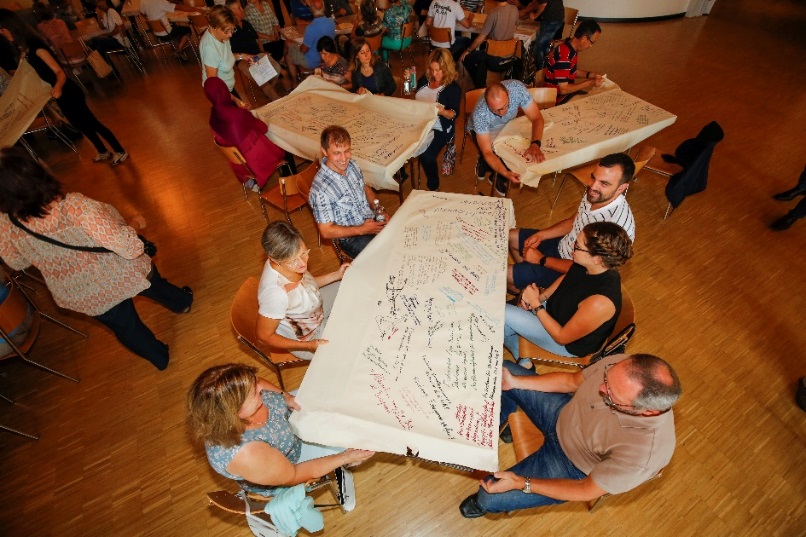 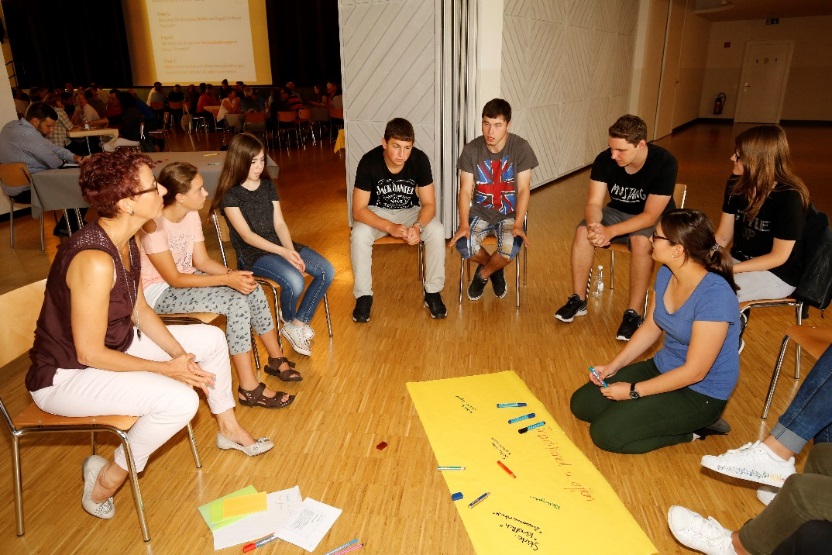 25
UNICEF- Auszeichnung zur Kinderfreundlichen Gemeinde
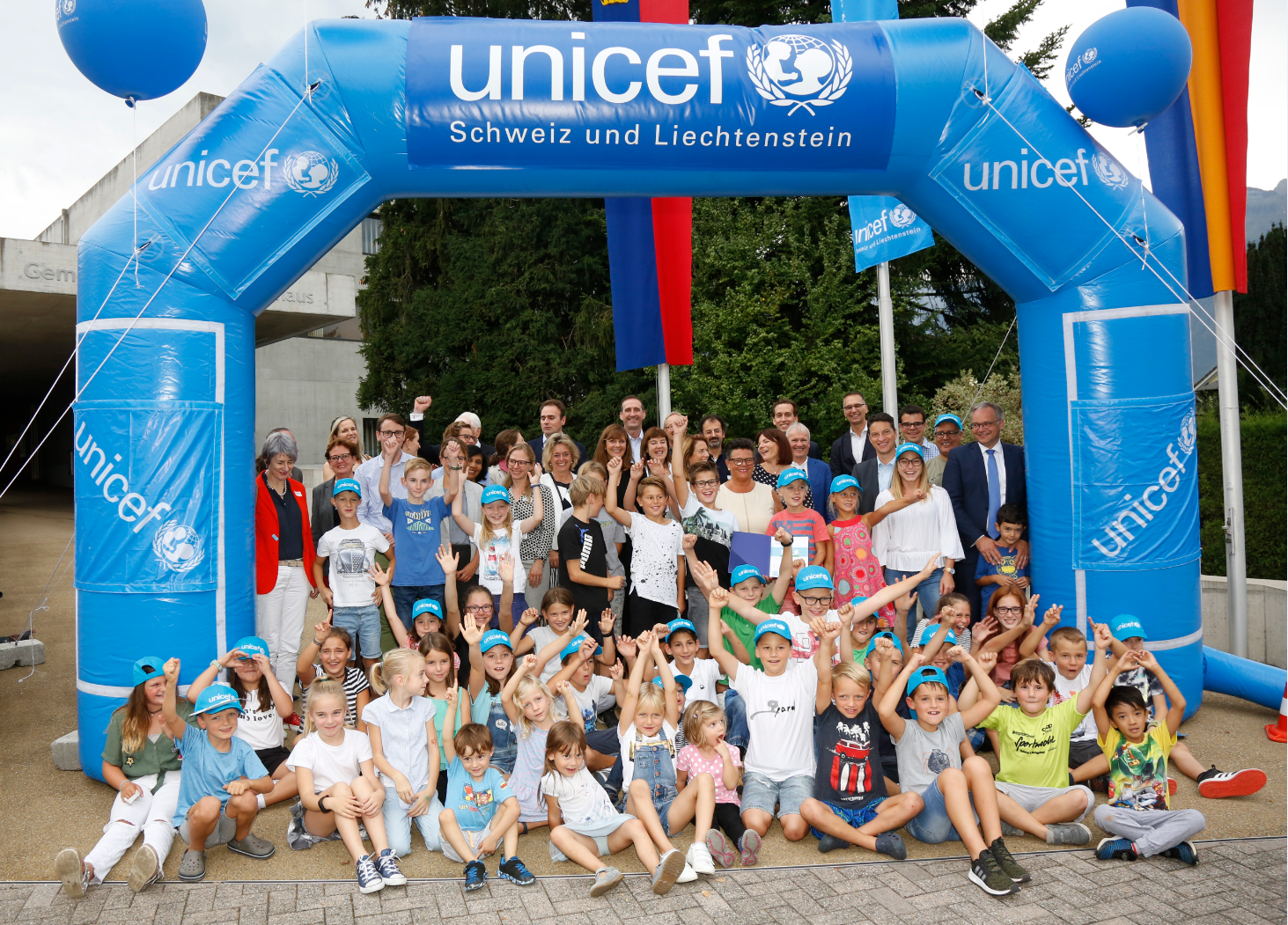 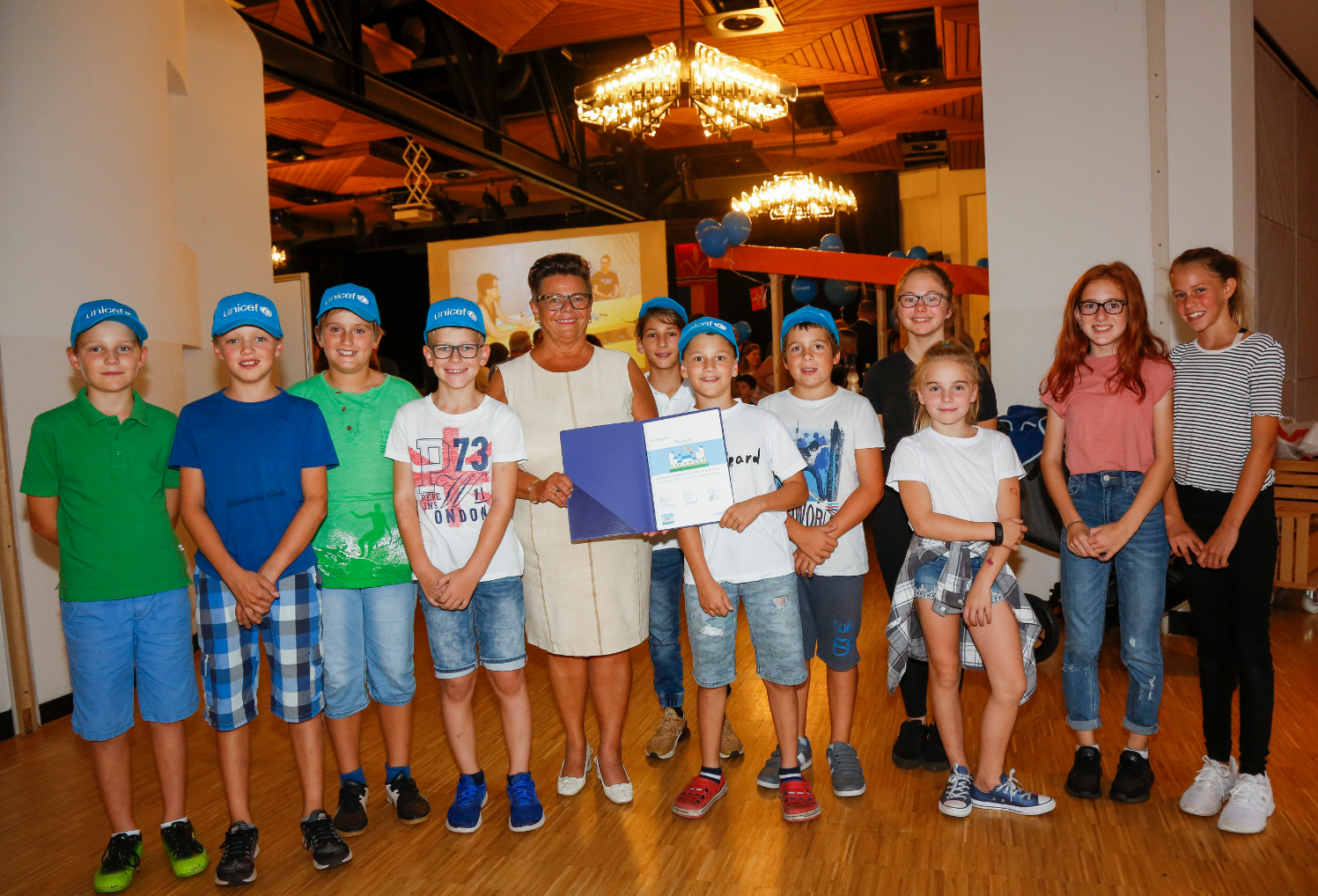 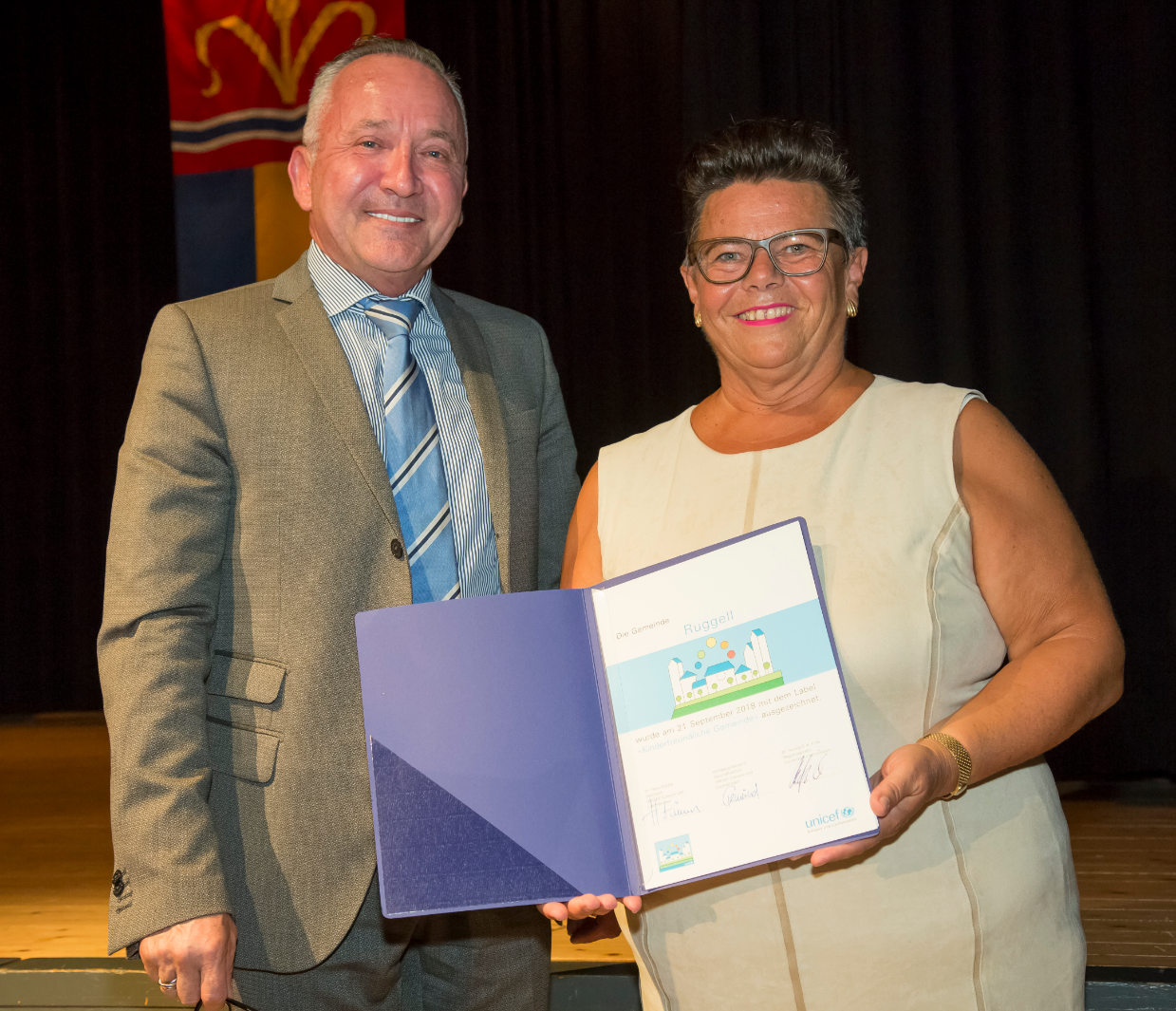 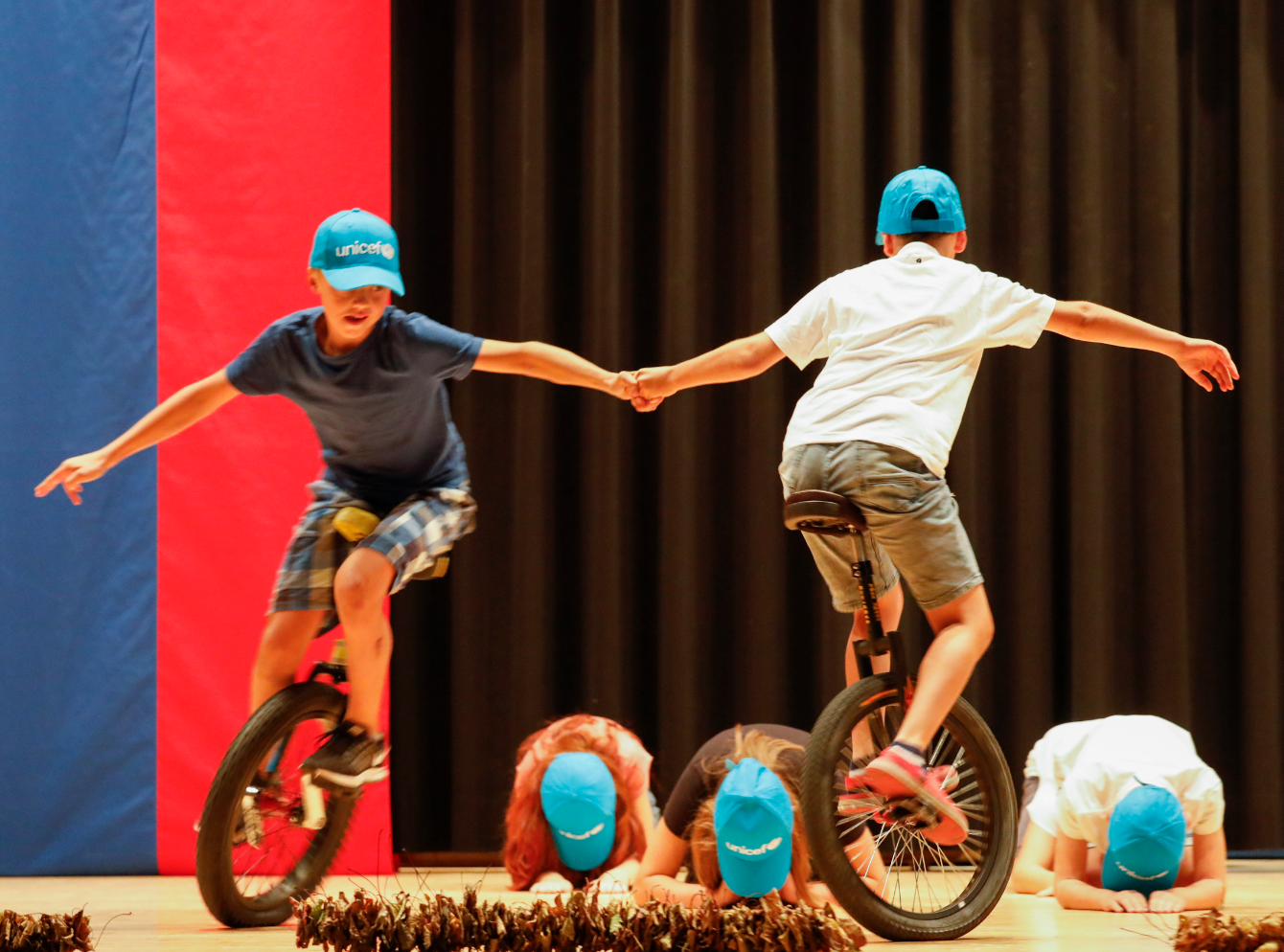 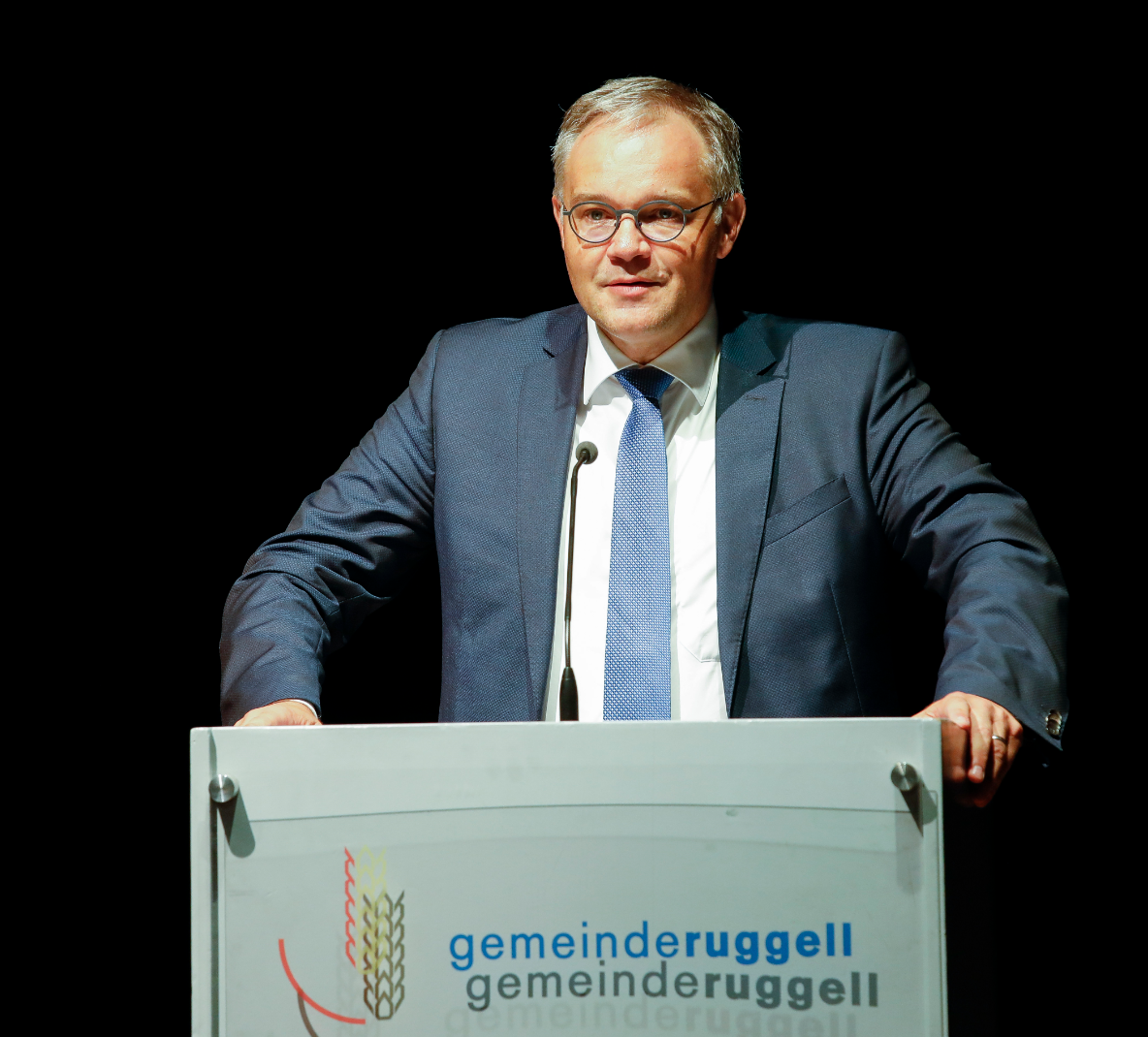 26
Wohnen & Leben im Alter
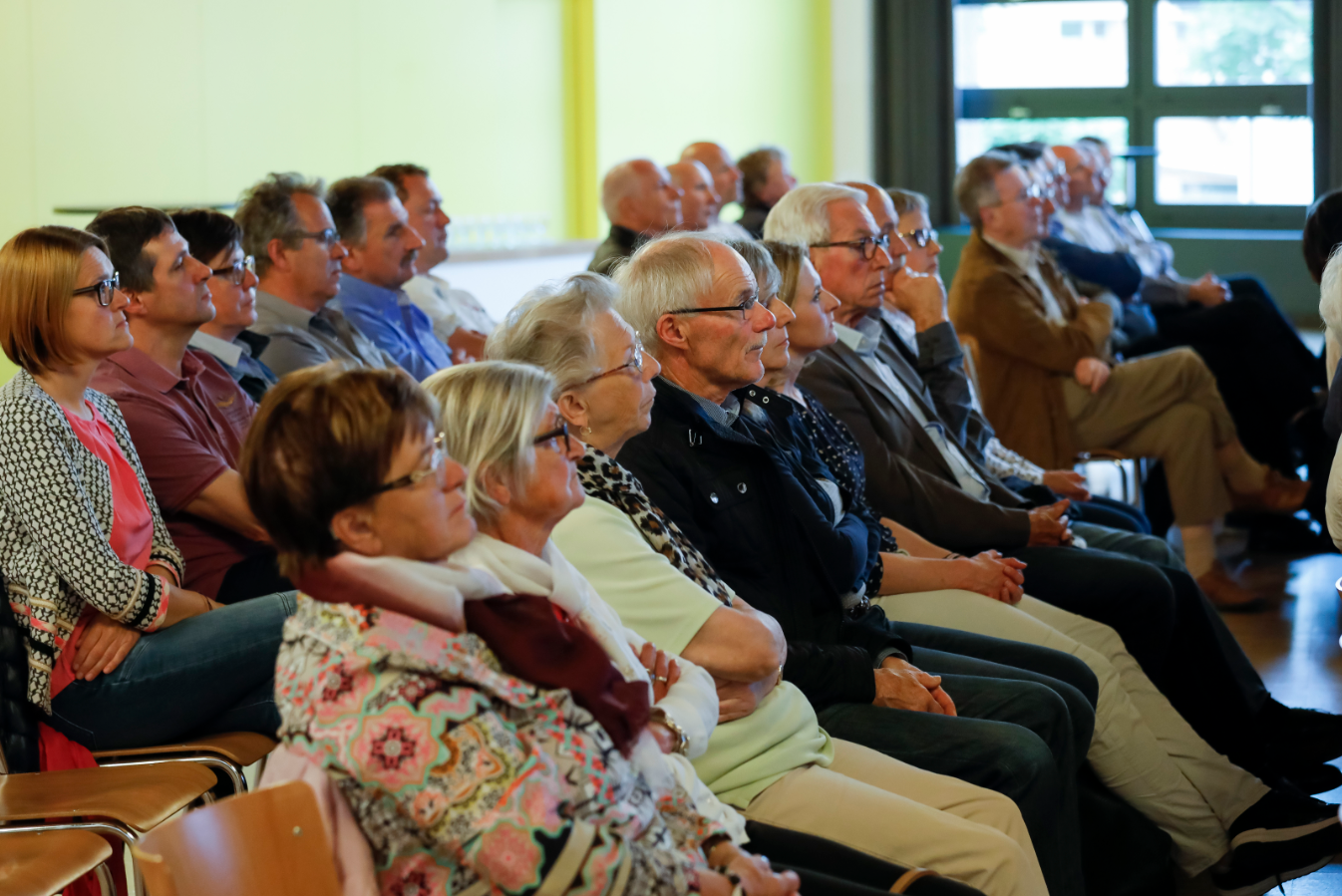 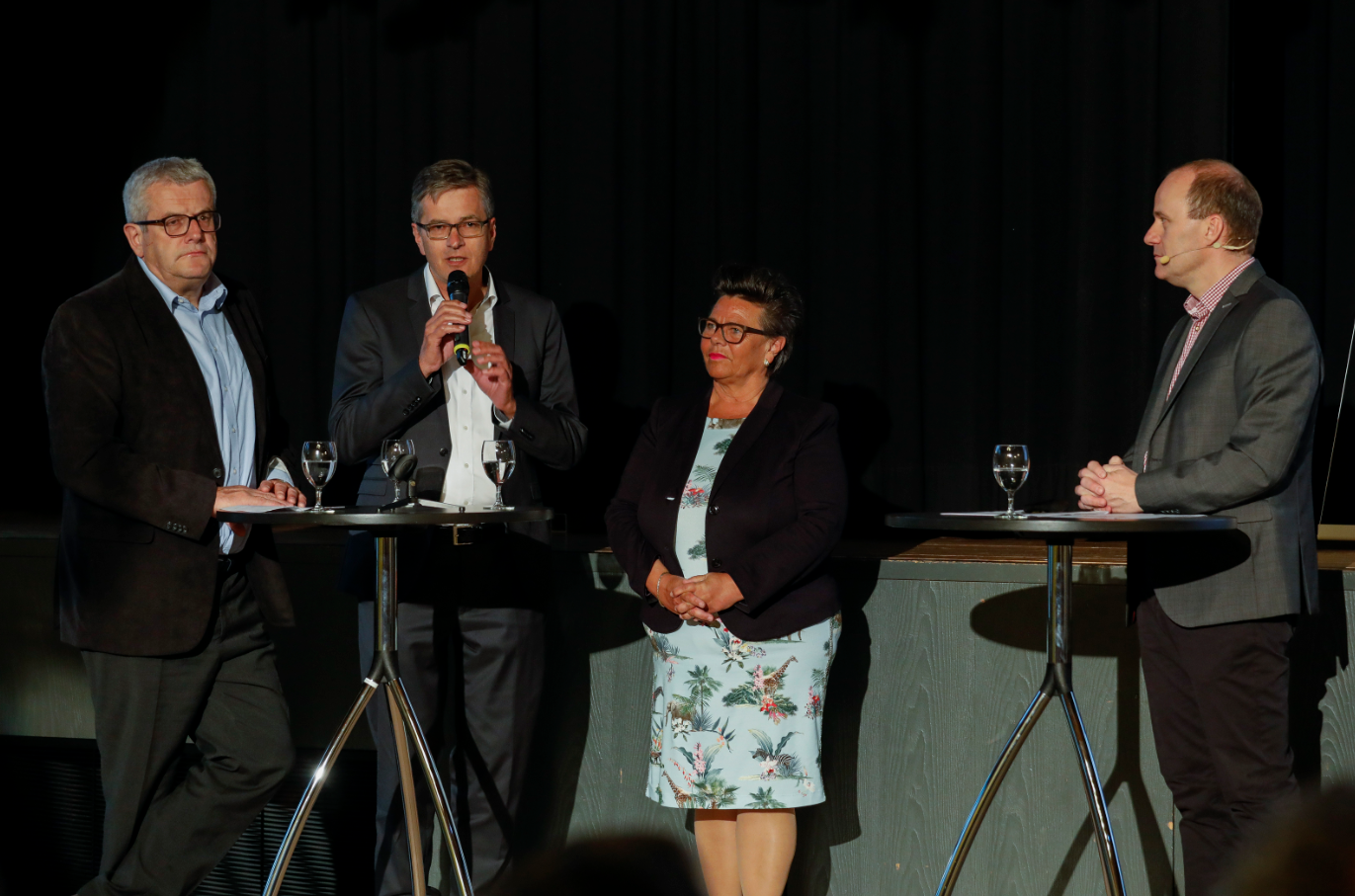 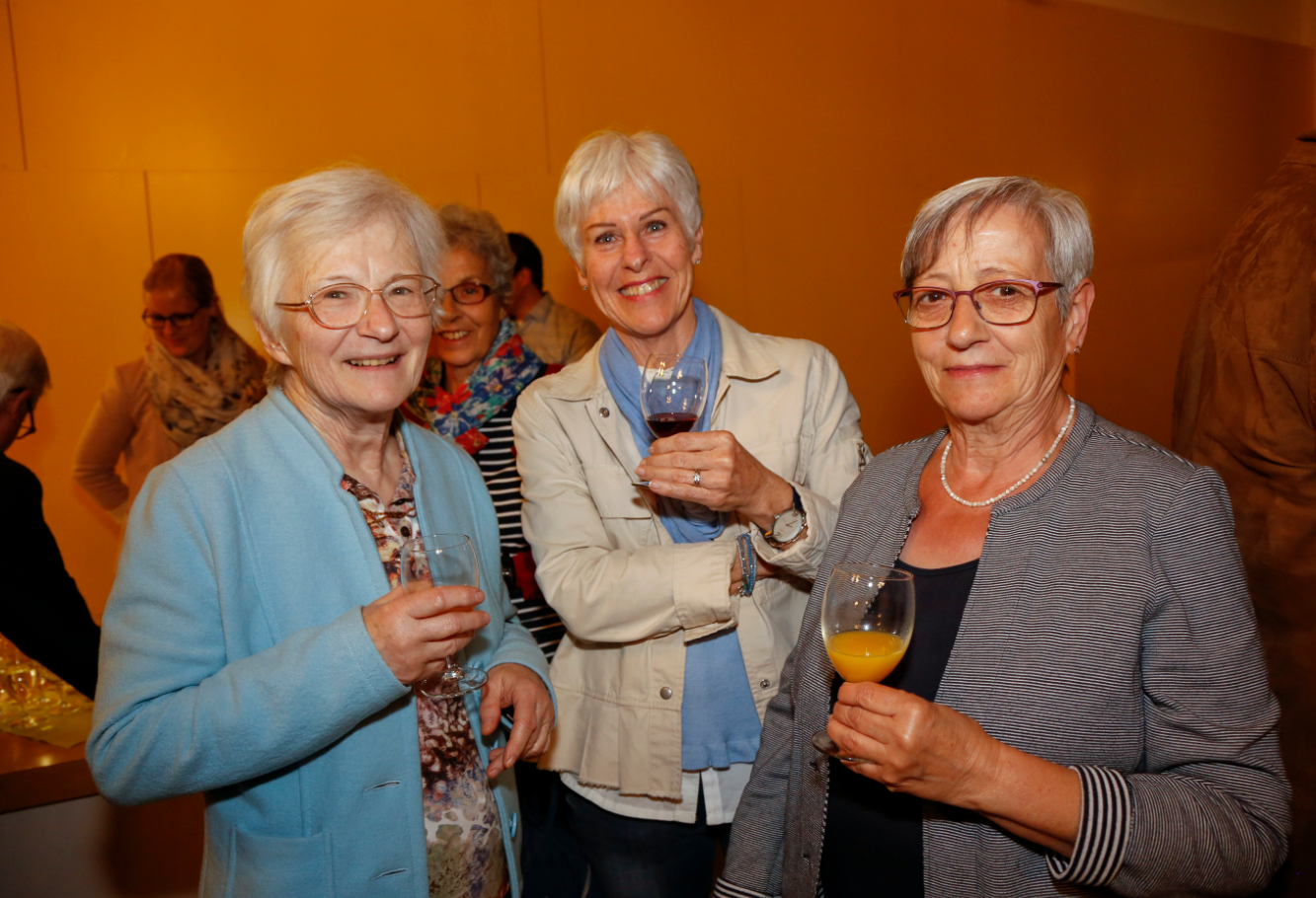 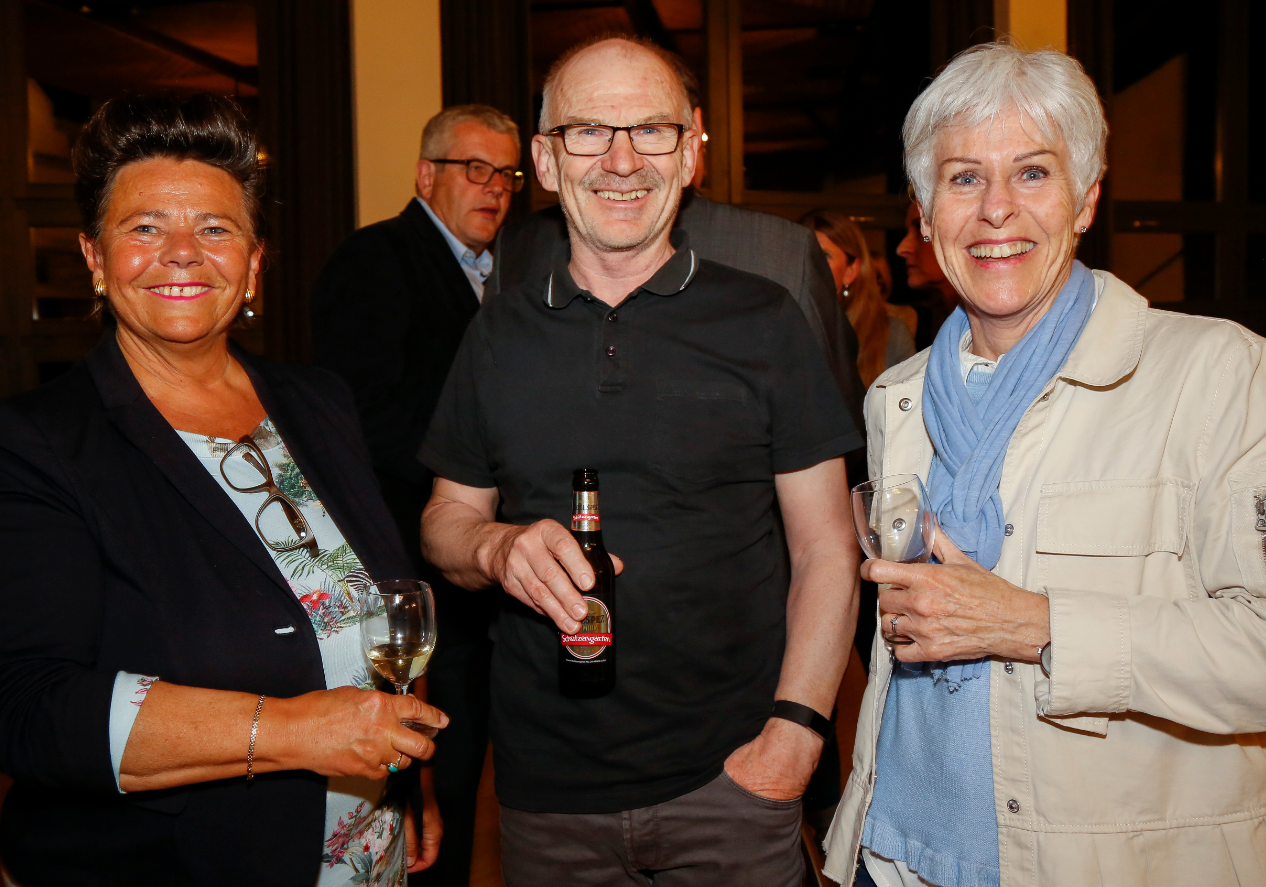 27
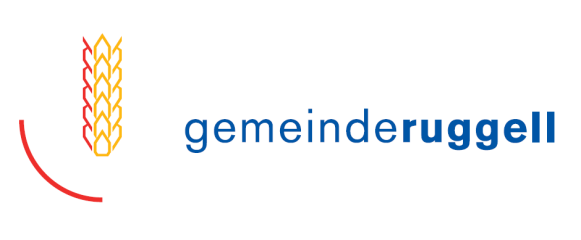 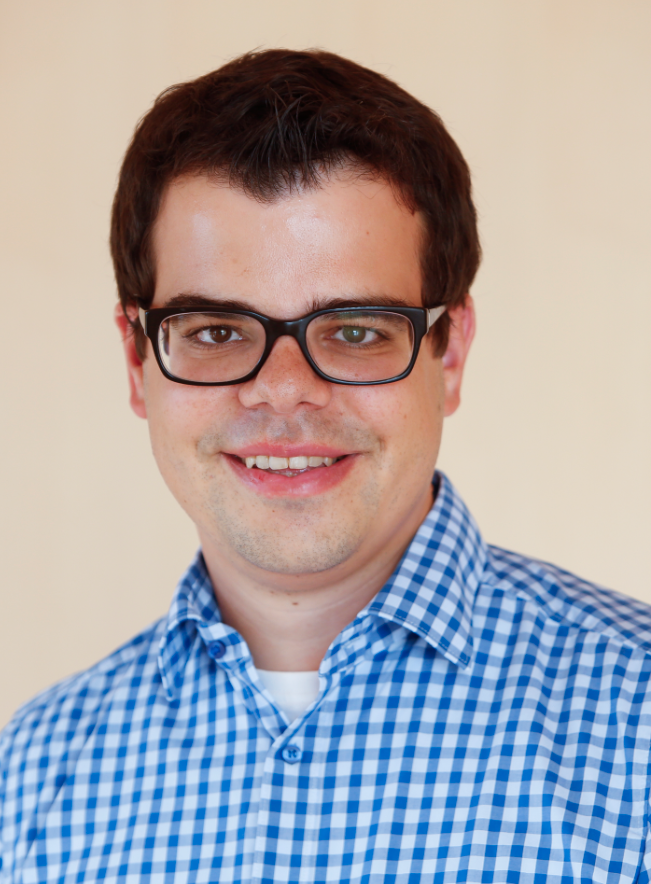 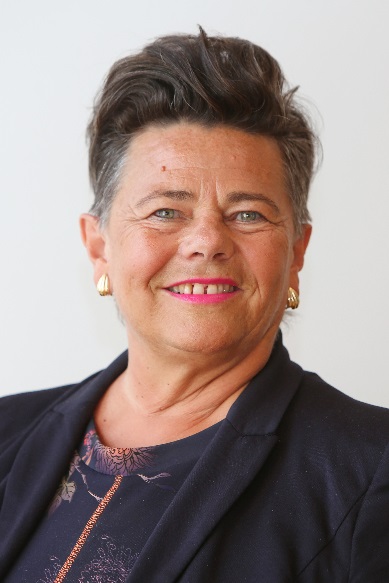 Christian ÖhriLeiter GemeindekanzleiGemeindesekretär
christian.oehri@ruggell.li+423 377 49 31
Maria Kaiser-EberleGemeindevorsteherin

maria.kaiser-eberle@ruggell.li+423 377 49 30
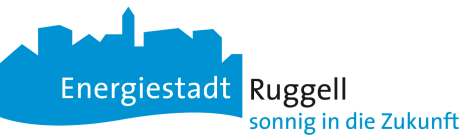 28
Poststrasse 1, 9491 Ruggell, Liechtenstein
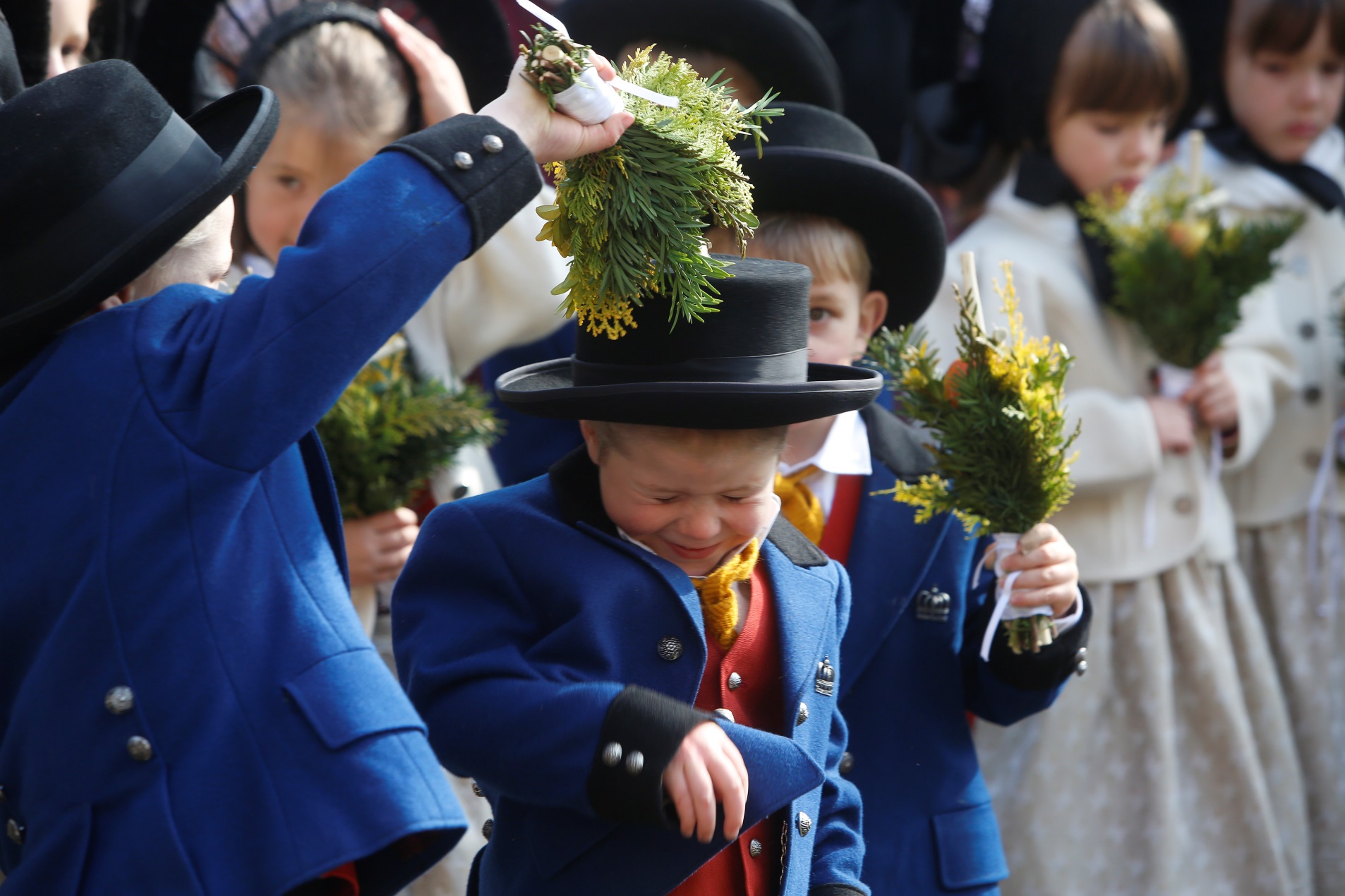 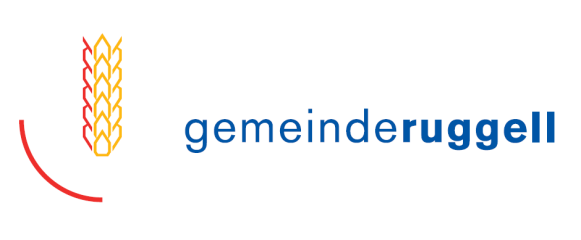 Danke für die Aufmerksamkeit.
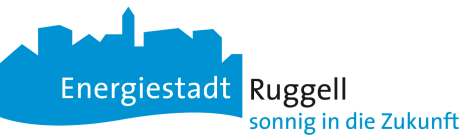 29
Präsentation: © Gemeinde Ruggell, September 2019